Презентация профессиональной деятельности музыкального руководителя муниципального бюджетного  дошкольного образовательного учреждения  «Детский сад №3 «Аленушка» муниципального образования Черноморский  район  Республики Крым
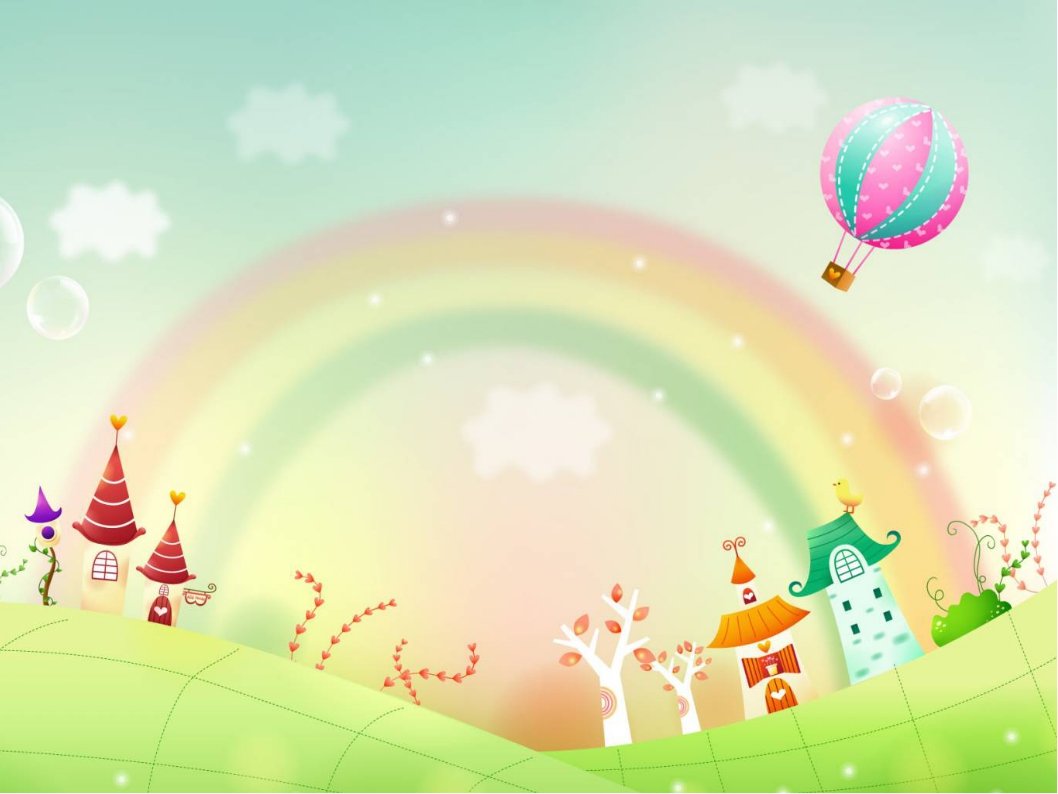 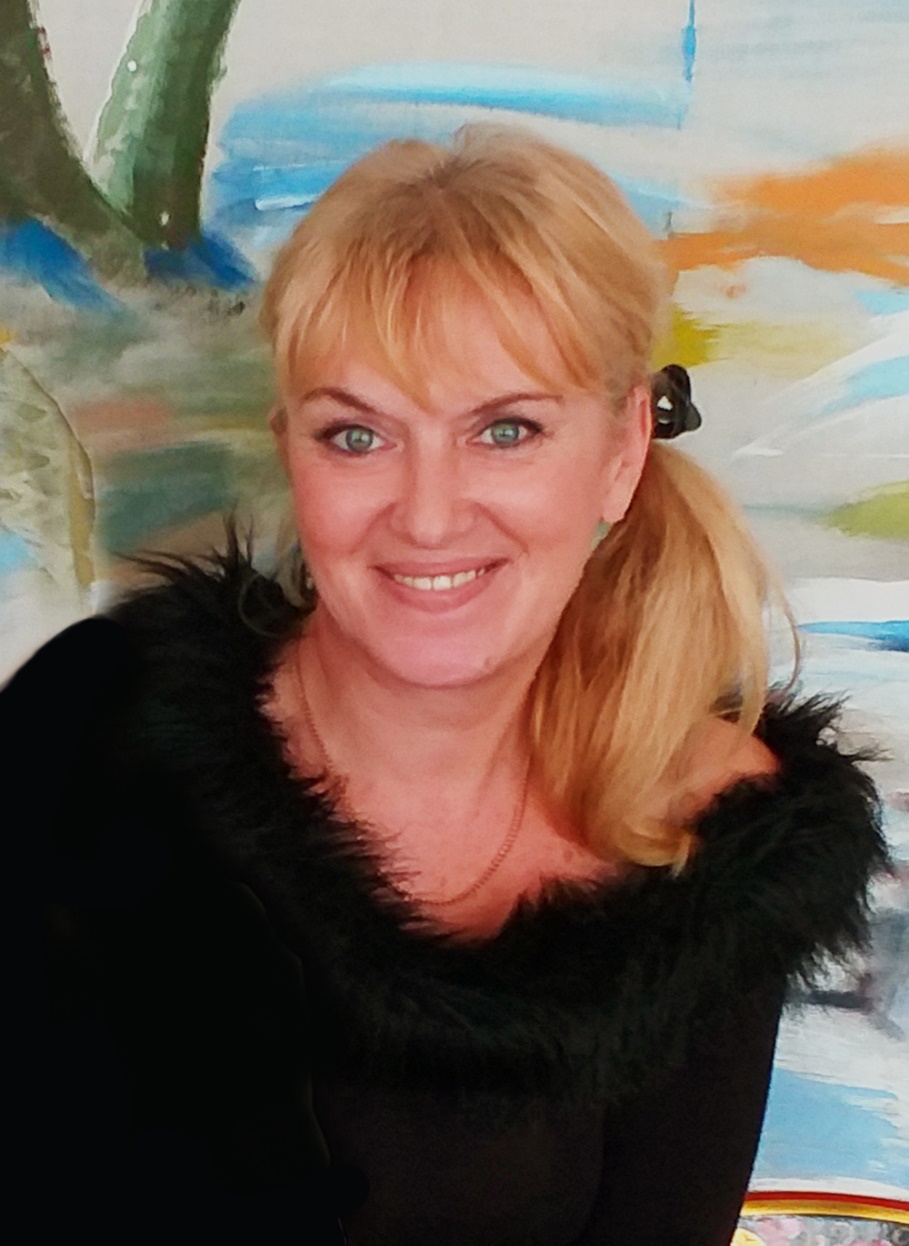 Музыкальный руководитель 
Лиховец Лариса Вадимовна
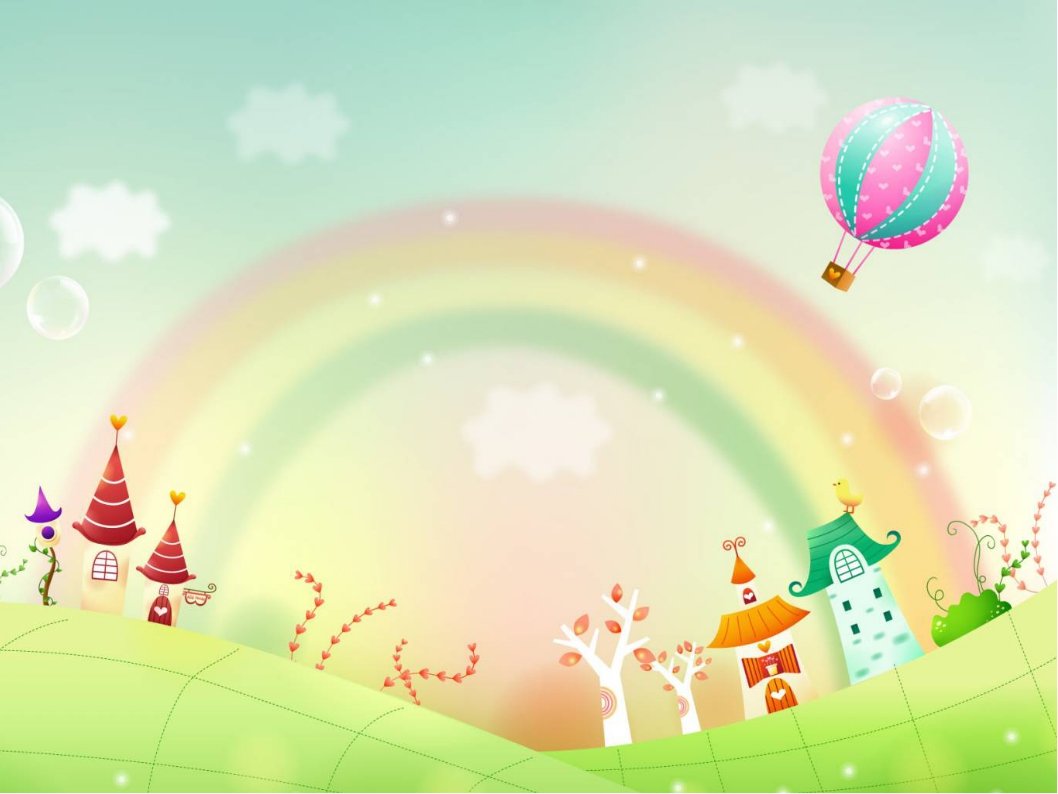 - Педагогический стаж  работы – 20 лет;-  Работаю в МБДОУ «Детский сад №3 «Аленушка с августа 2014 года»- Образование – высшее МГПУ 1992 г.- Специальность – педагог-психолог;- Музыкальное образование – Ждановская музыкальная   школа,  предмет фортепиано 1984 г.
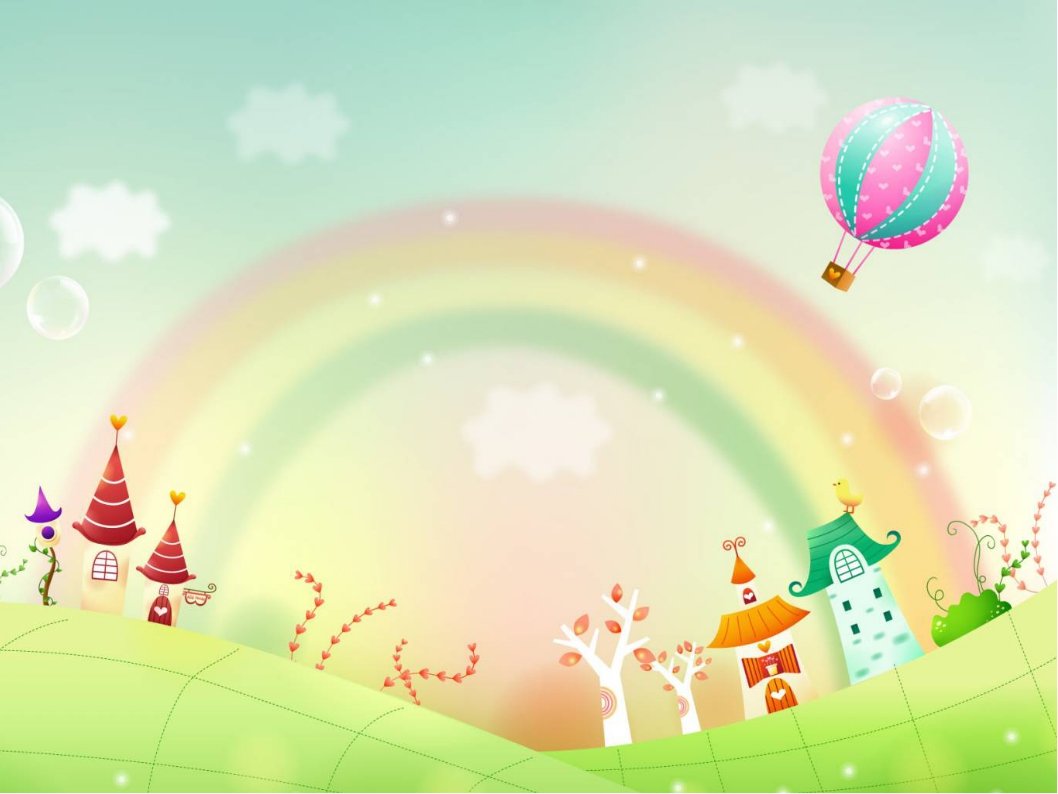 Моя углубленная тема:«Музыкально-дидактические игры и их значение в развитии музыкальных способностей дошкольников»
Дидактическая игра одновременно является формой обучения, наиболее характерной для маленьких детей. Истоки её в народной педагогике, которая создала много обучающих игр на основе сочетания игры с песней, с движениями. В потешках, игровых песенках, в играх «Ладушки», «Сорока-белобока», в играх с пальчиками мать привлекает внимание ребёнка к окружающим предметам, называет их.
В дидактической игре содержатся все структурные элементы (части), характерные для игровой деятельности детей: замысел (задача), содержание, игровые действия, правила, результат. Наличие дидактической задачи подчёркивает обучающий характер игры, направленность её содержания на развитие познавательной деятельности детей. Правила игры имеют обучающий, организующий и дисциплинирующий характер. Обучающее правила помогают раскрыть перед детьми, что и как нужно делать: они соотносятся с игровыми действиями, усиливают их роль, уточняют способ выполнения; организующие определяют порядок, последовательность и взаимоотношения детей в игре.  Педагог  должен осторожно пользоваться правилами, не перегружать ими игру. Результат дидактической игры - показатель уровня достижения детей в усвоении знаний.
 Именно с этой целью применяют такие пособия, как музыкально-дидактические игры, которые, воздействуя на ребенка комплексно, вызывают у него зрительную, слуховую и двигательную активность, тем самым, расширяя музыкальное восприятие в целом.
    Актуальность применения музыкально-дидактических игр и упражнений заключается в музыкально-сенсорном развитии и воспитании дошкольников в определенной системе, с учетом возрастного аспекта и последовательности приобщения детей к целостному и дифференцированному восприятию музыки.
   Цель применения музыкально-дидактических игр и пособий - развивать музыкальные способности, углублять представления детей о средствах музыкальной выразительности.
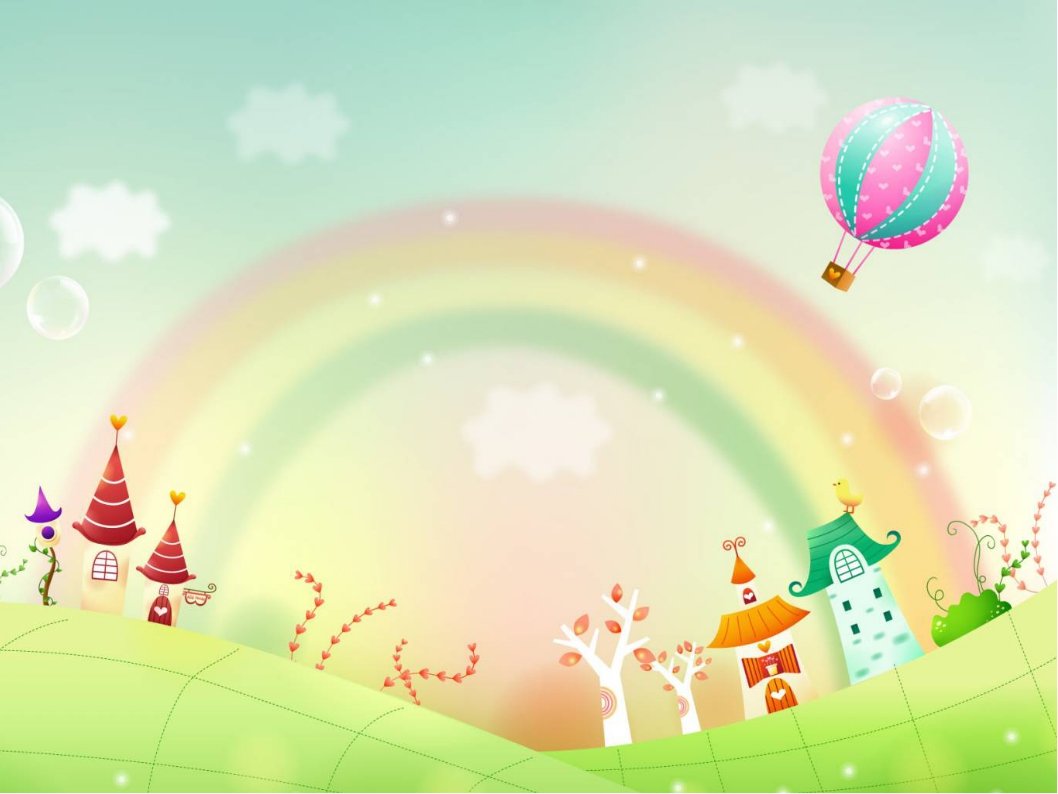 Земля всё время кружится, Проходят год за годом. А мы – жара ли, стужа ли – Всё водим хороводы. Спрошу сейчас серьёзно я. Попробуйте ответить: Мы с вами люди взрослые, Или по жизни – дети? То вдохновенно дрыгаем «Копытцем», как лошадки, То зайчиками прыгаем…А, значит – всё в порядке:И будет праздник сказочный, И смех ребячий звонкий, И засияют радостно Лучистые глазёнки. И, не успев закончиться, Всё повторится снова: Вот музыка, и творчество, И свет идеи новой, Фантазии рождаются, Костюмы ночью шьются, И танцы сочиняются, И песенки поются. Спрошу сейчас серьёзно я. Попробуйте ответить: Мы с вами люди взрослые?  Да. Но немножко – дети... …Пускай планета вертится, Считать года не надо! Мы – добрые волшебницы, И детство с нами рядом.
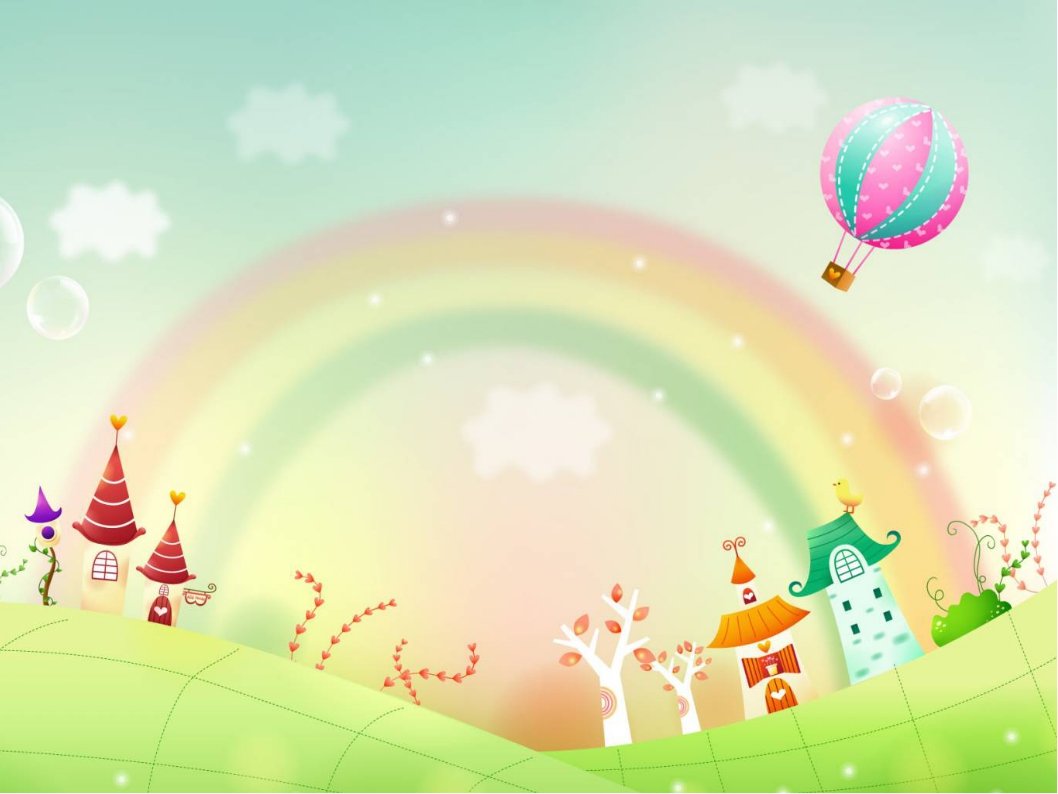 Для достижения поставленных целей, я использую разнообразные формы работы по данной теме: комплексные занятия; беседы, развлечения, игры (логопедические, пальчиковые, музыкально- дидактические, подвижные музыкальные игры); музыкальные гостиные, концерты и праздники. Провожу занятия от лица персонажа, использую дидактические пособия, игрушки, платочные куклы, ИКТ технологии.
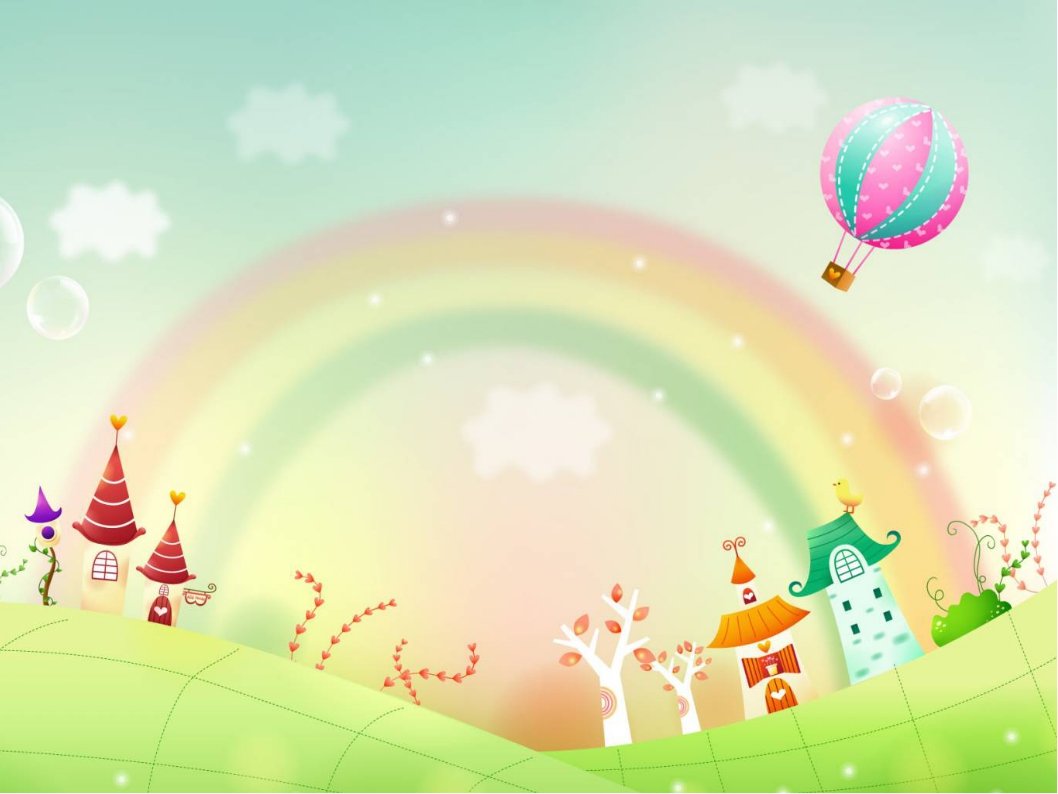 Методы и приемы музыкального воспитания дошкольников.Использование наглядных, словесных игровых и практических методов.Известно, что эти методы ориентированы прежде всего на накопление определенных знаний, умений и навыков, они оказывают стимулирующее влияние на развитие ребенка. Основу дидактической игры составляет органическая взаимосвязь игровой деятельности и усвоения знаний. Дидактическая игра — игра познавательная, направленная на расширение, углубление, систематизацию представлений детей об окружающем, воспитание познавательных интересов, развитие познавательных способностей. - убеждение; - упражнения и приучения;- обучение;- стимулирование;- контроль и оценка.Приемы - (беседа, рассказ, сюрпризный момент, загадка, игрушка и т.п.).
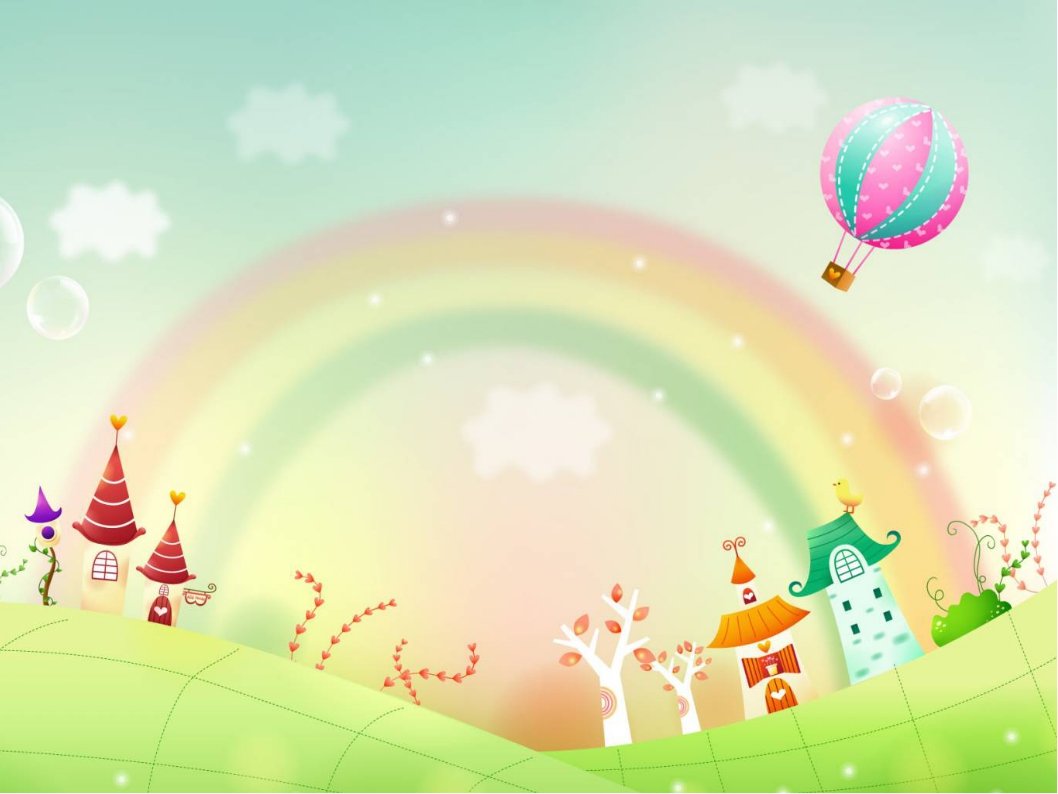 Используемые технологии- ИКТ;- логоритмика;- здоровьесберегающие;- технология музыкально-ритмического воспитания;- технология элементарного музицирования;- технологи музыкотерапии;
Занятия
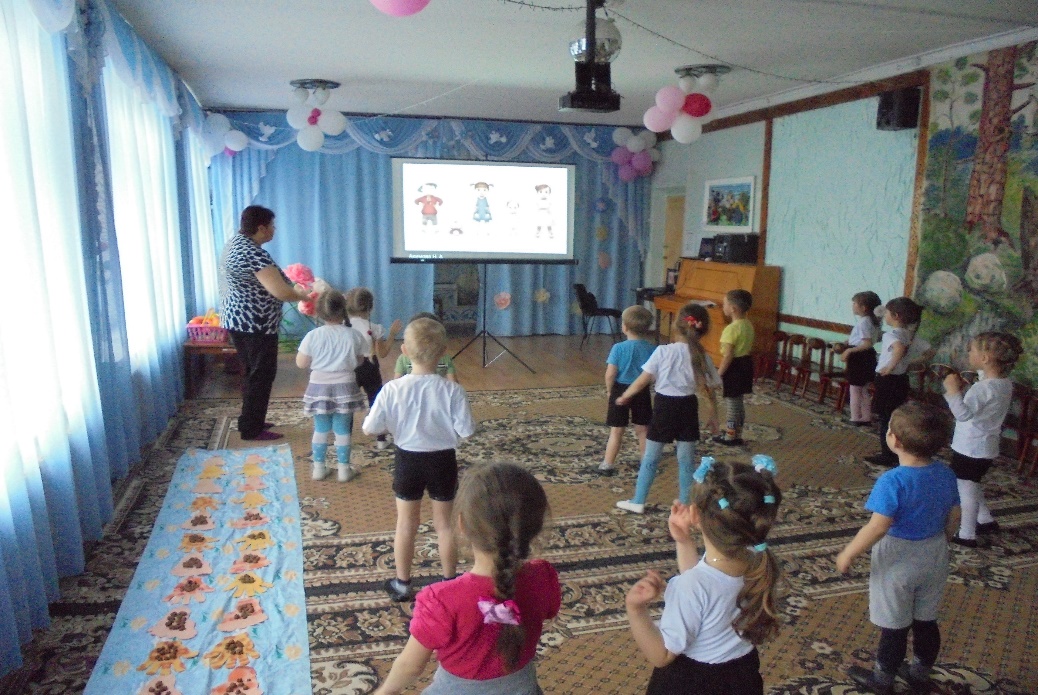 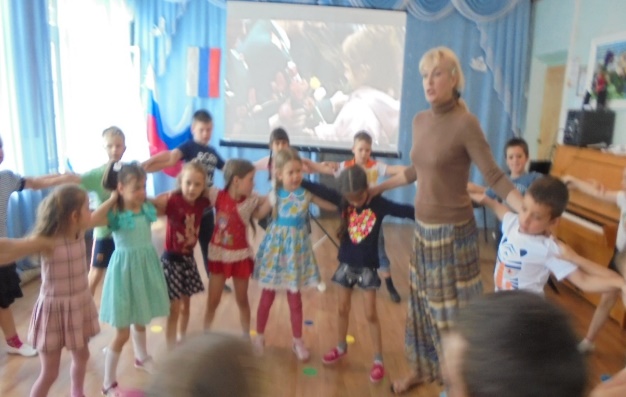 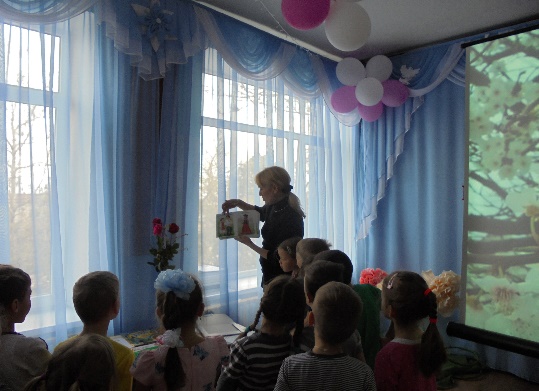 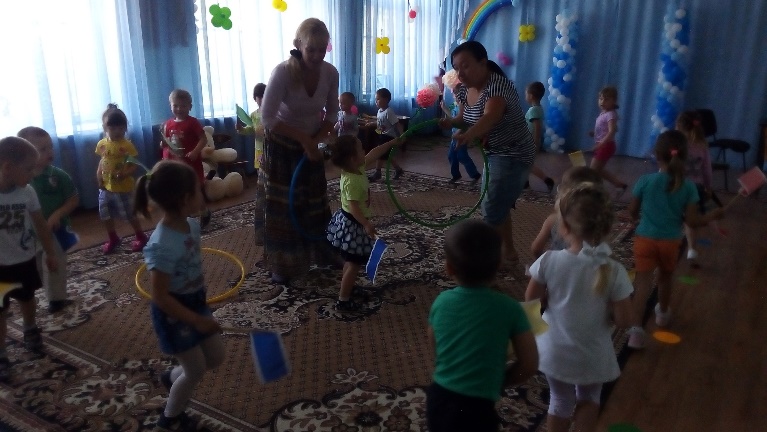 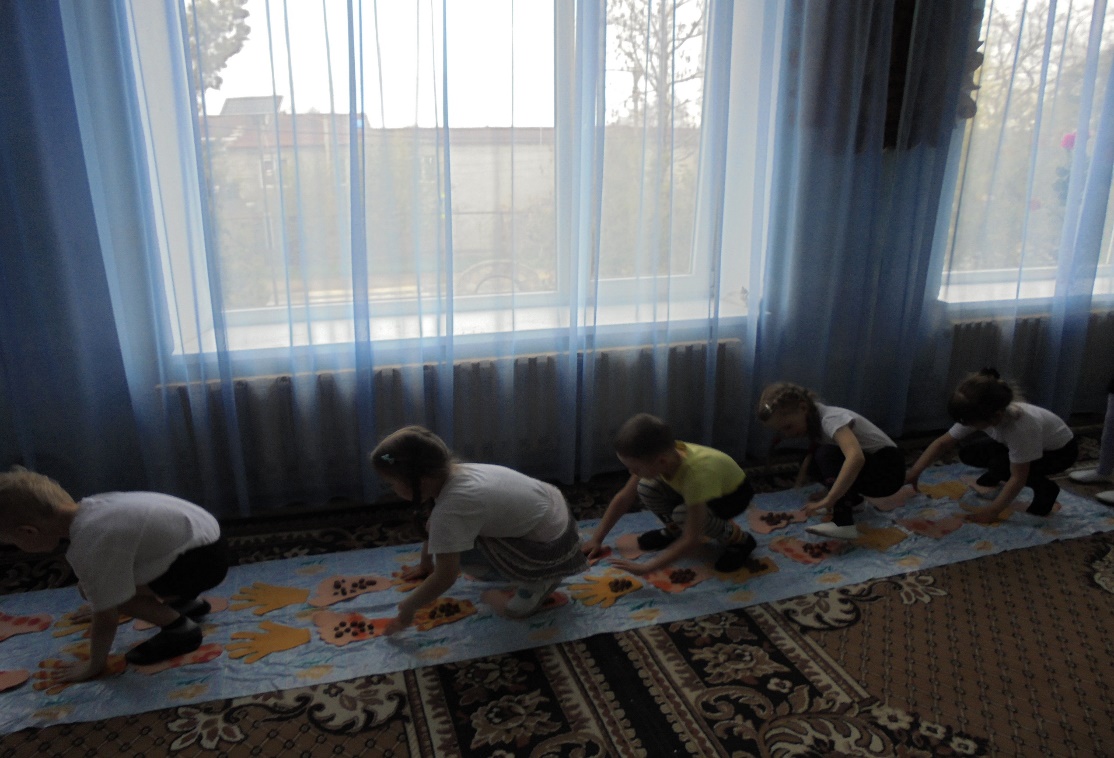 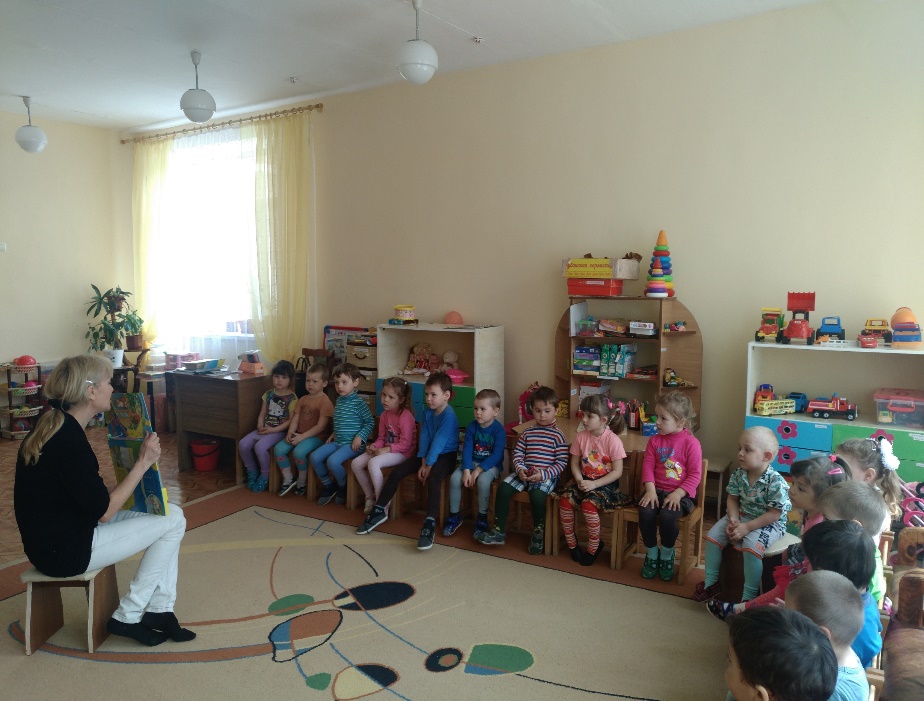 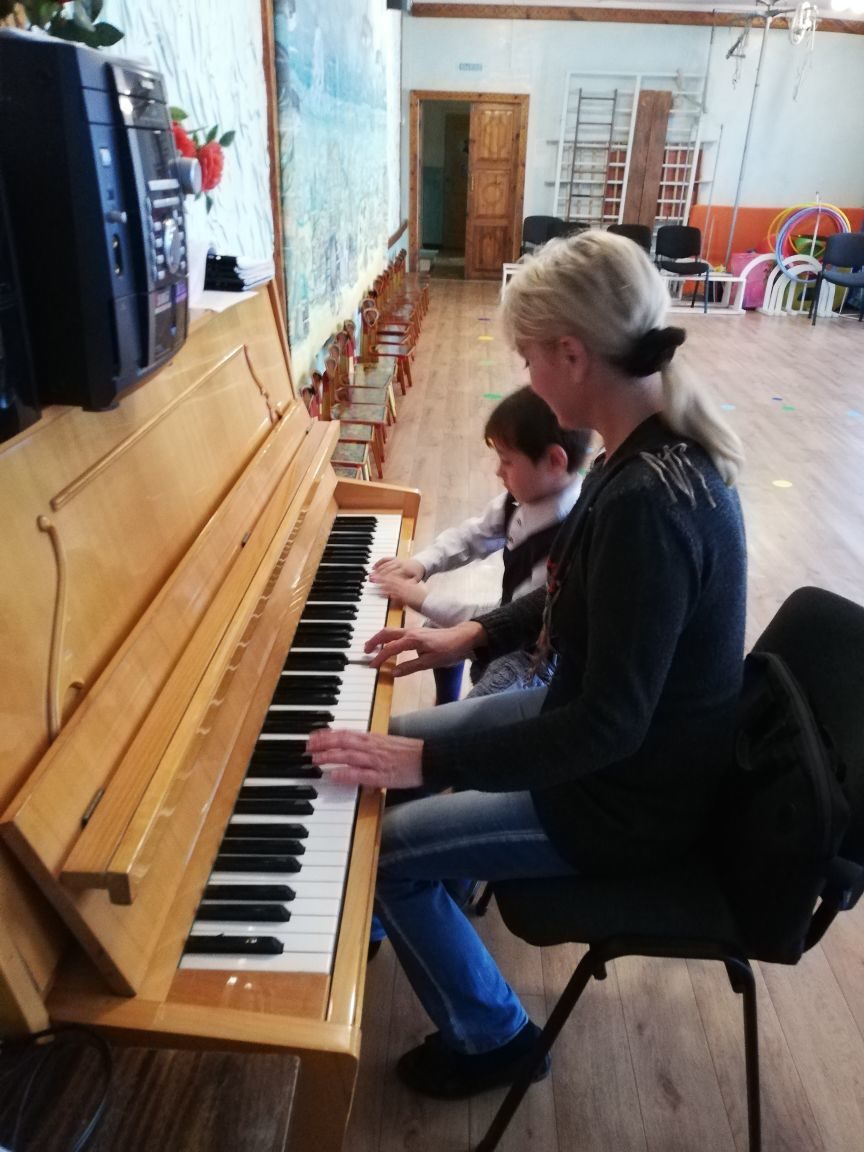 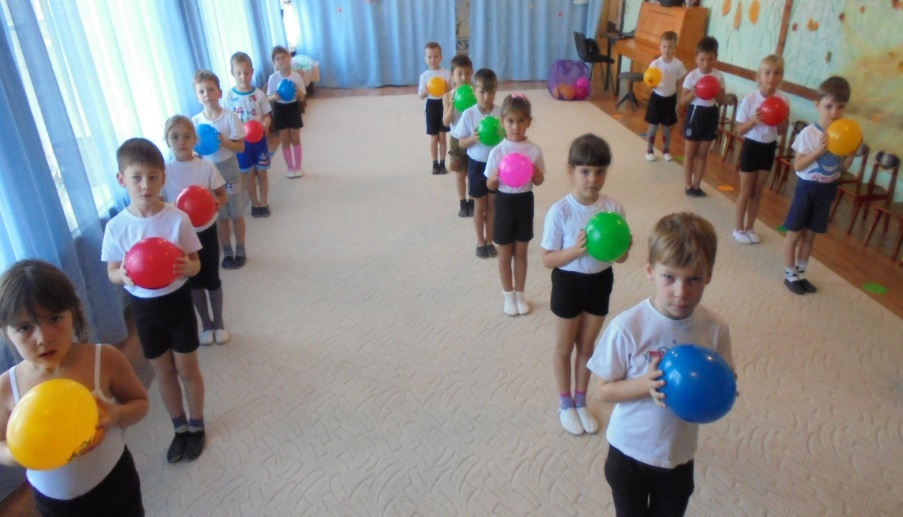 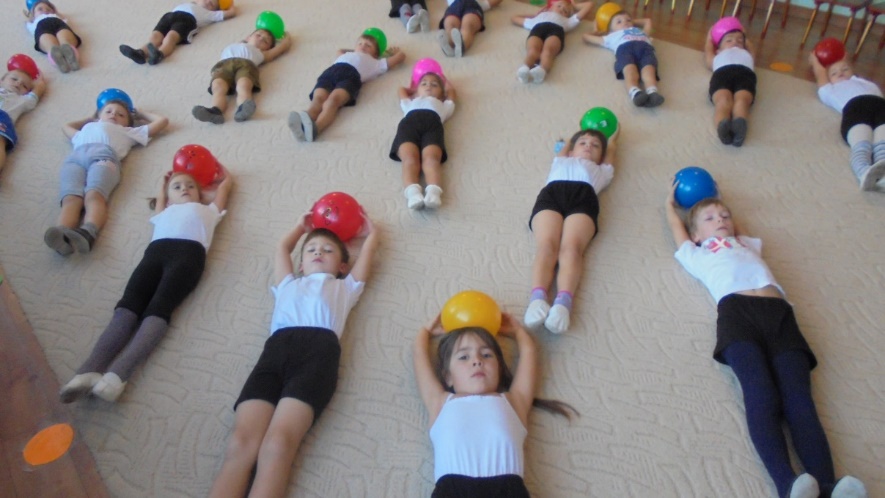 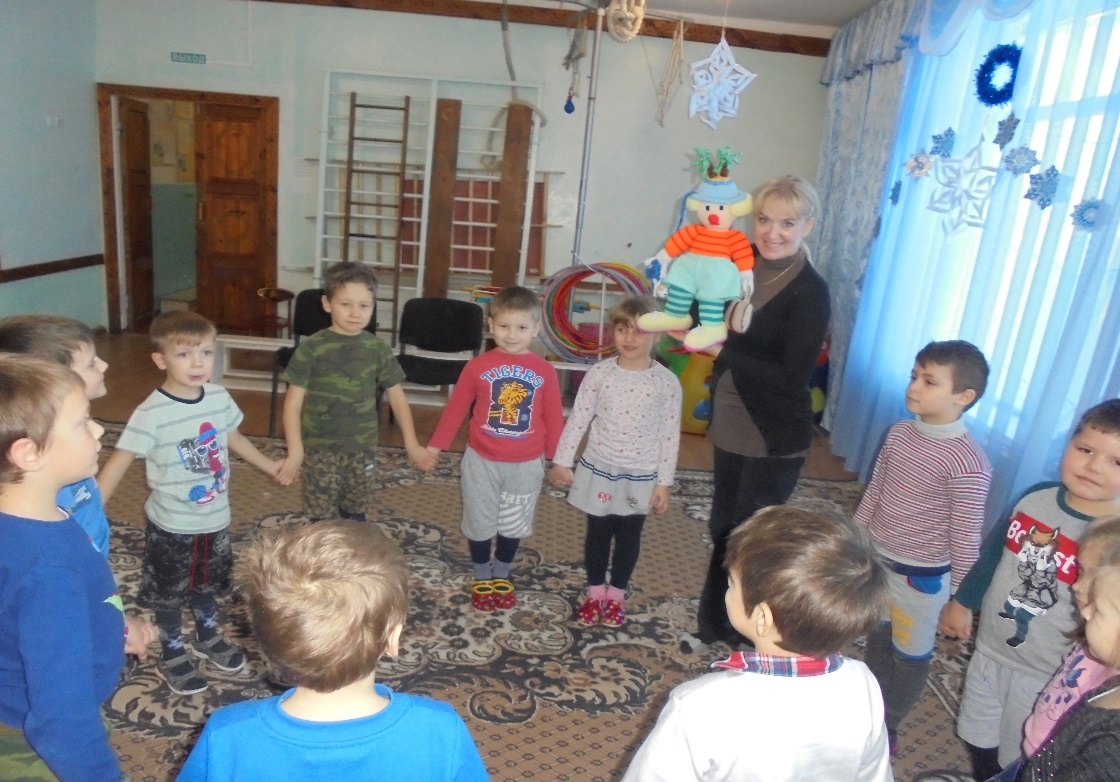 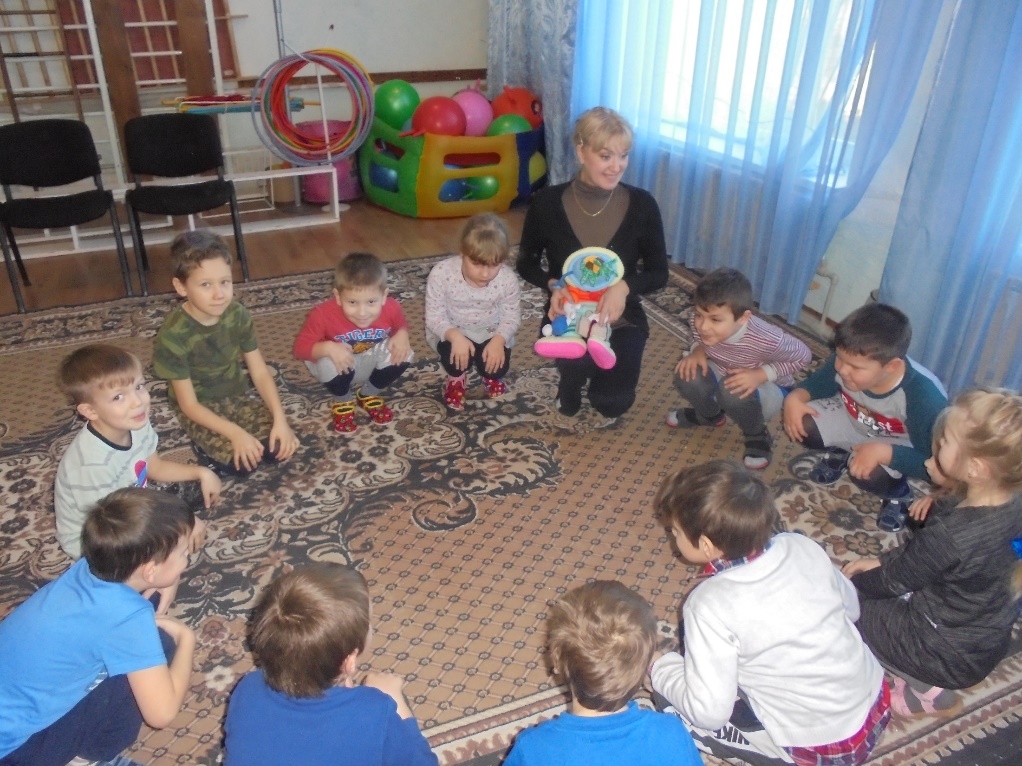 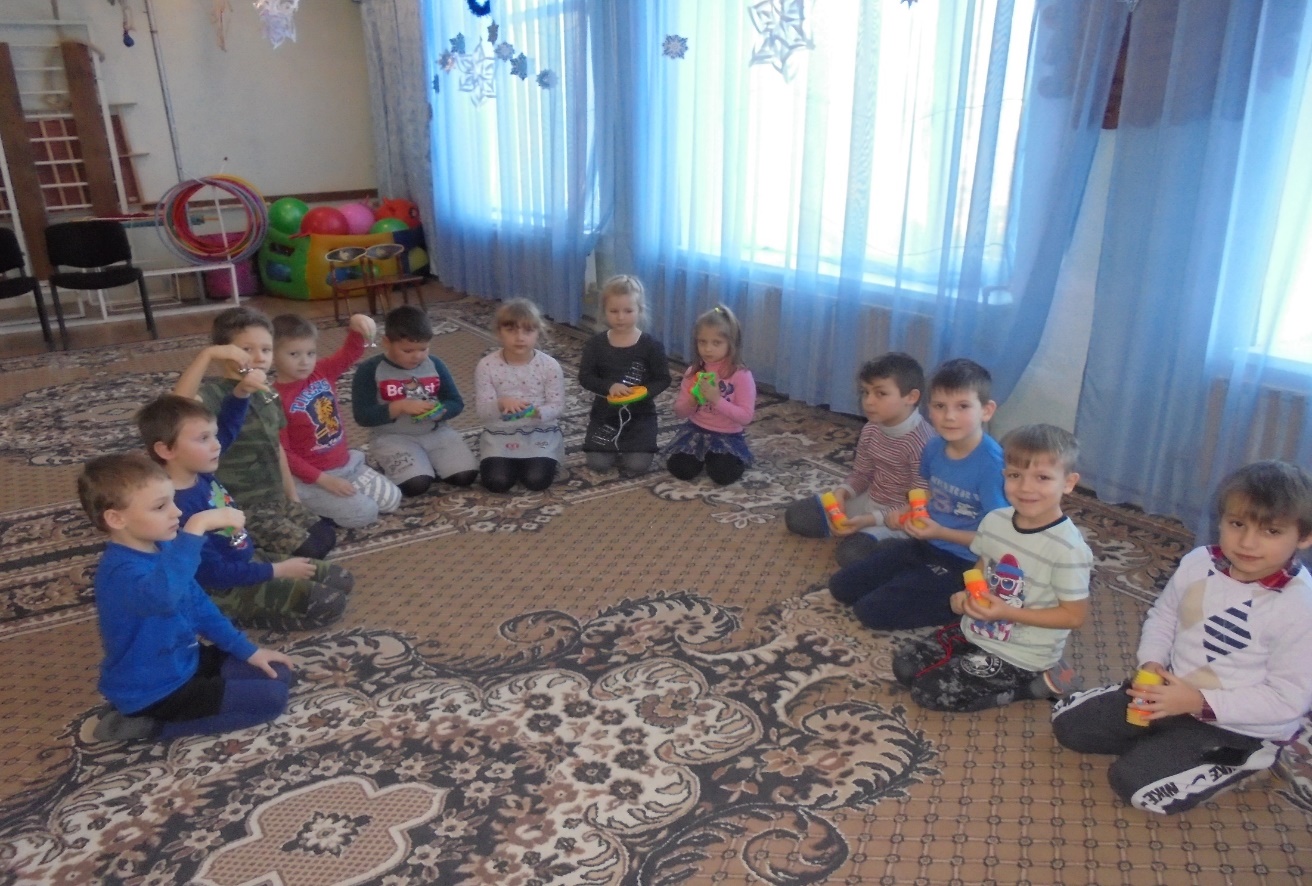 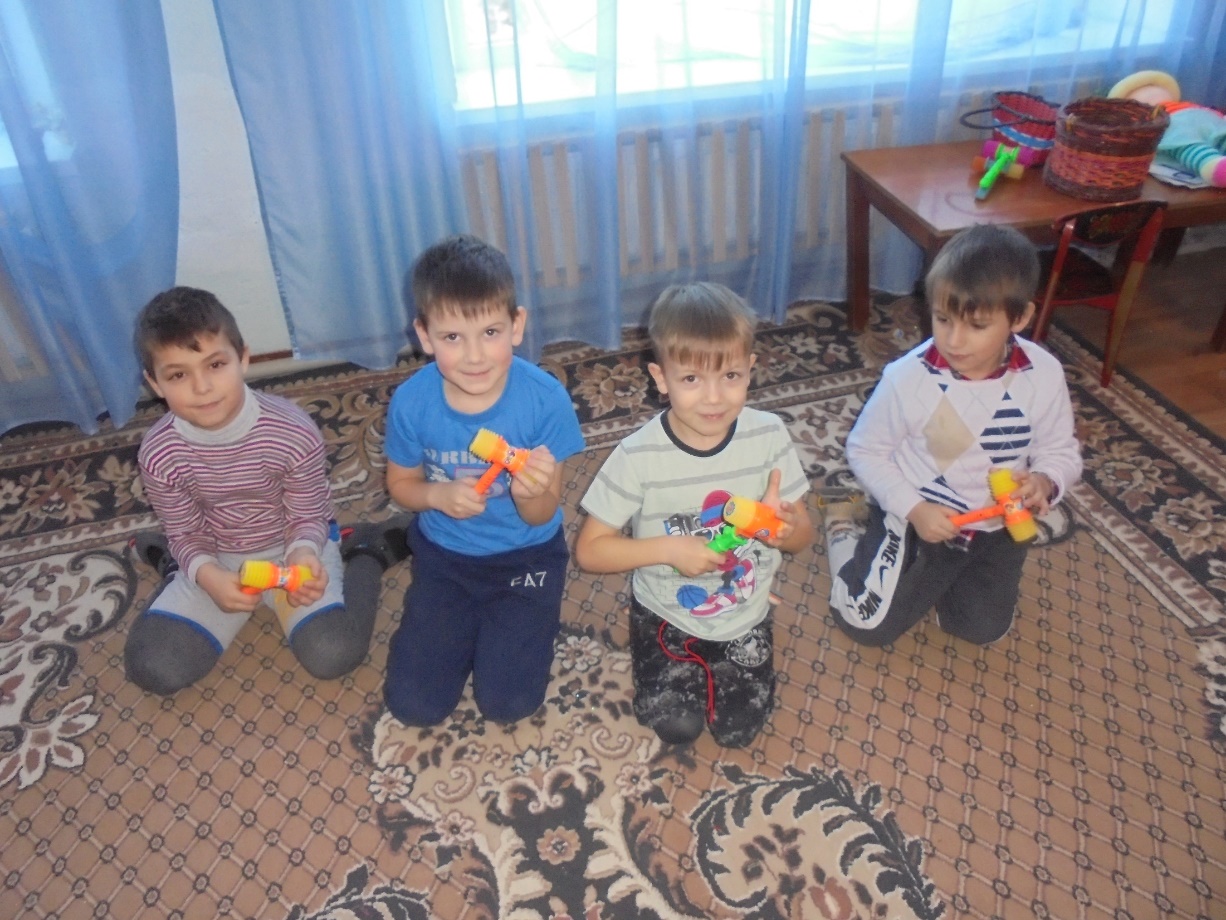 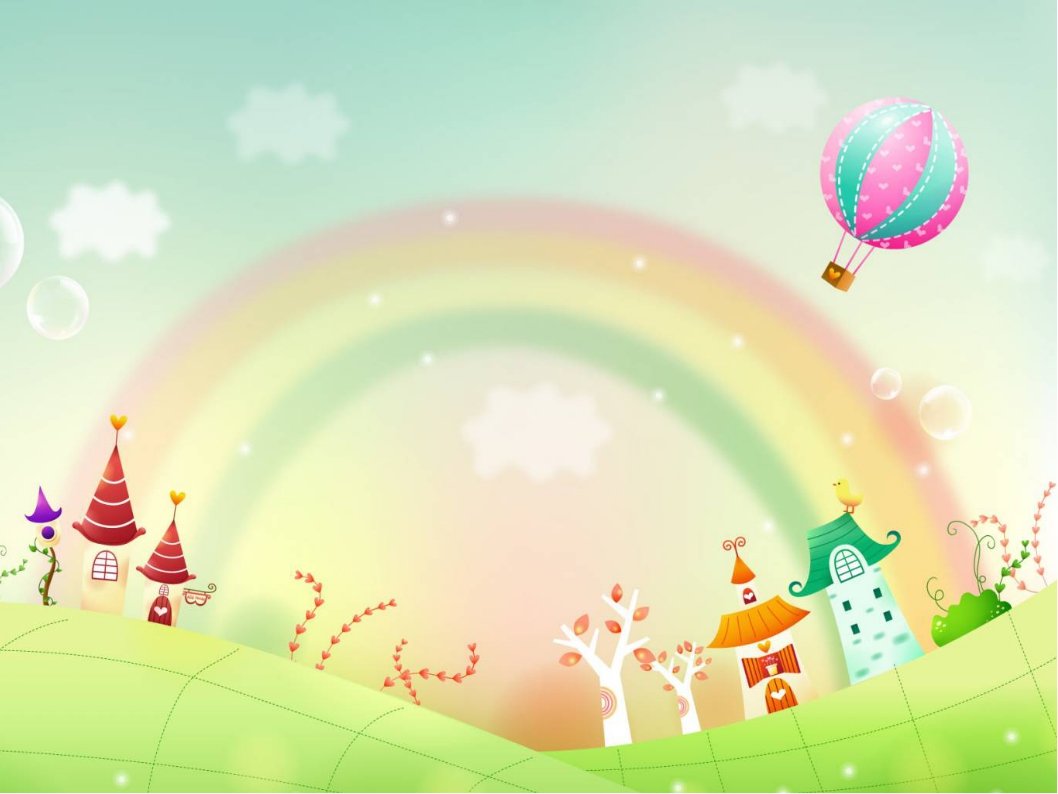 Очень часто использую различные атрибуты, ведь танец с предметами доставляет детям эстетическое удовольствие.
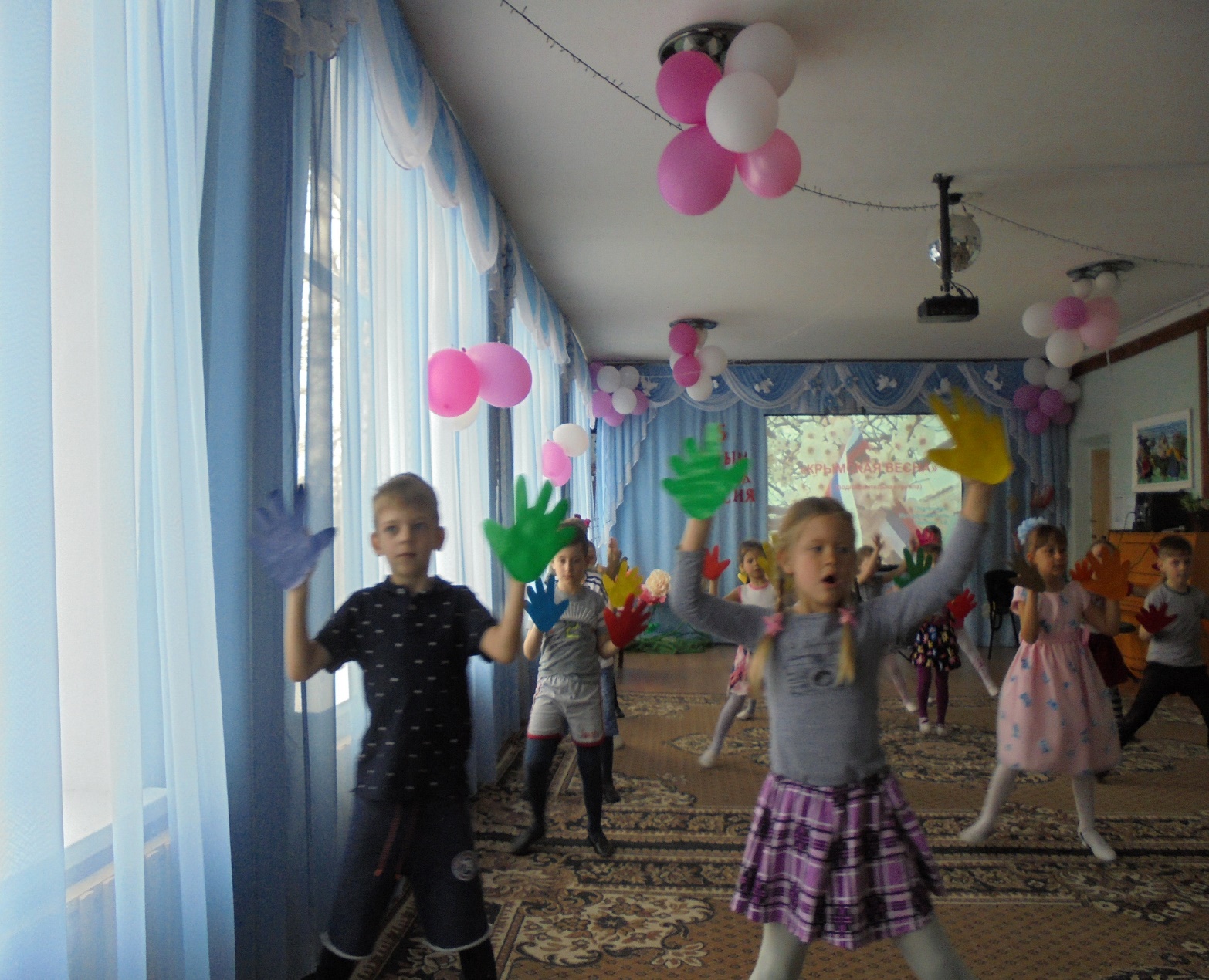 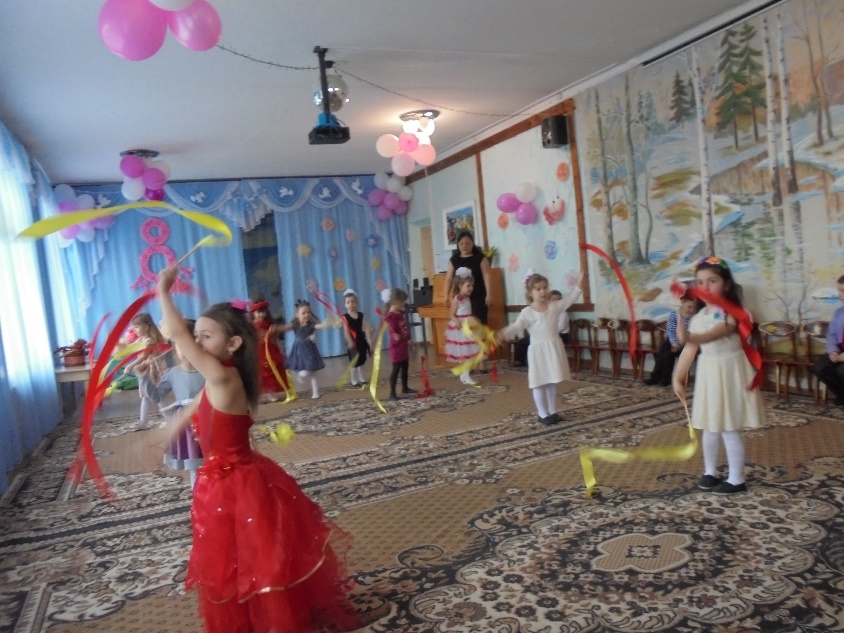 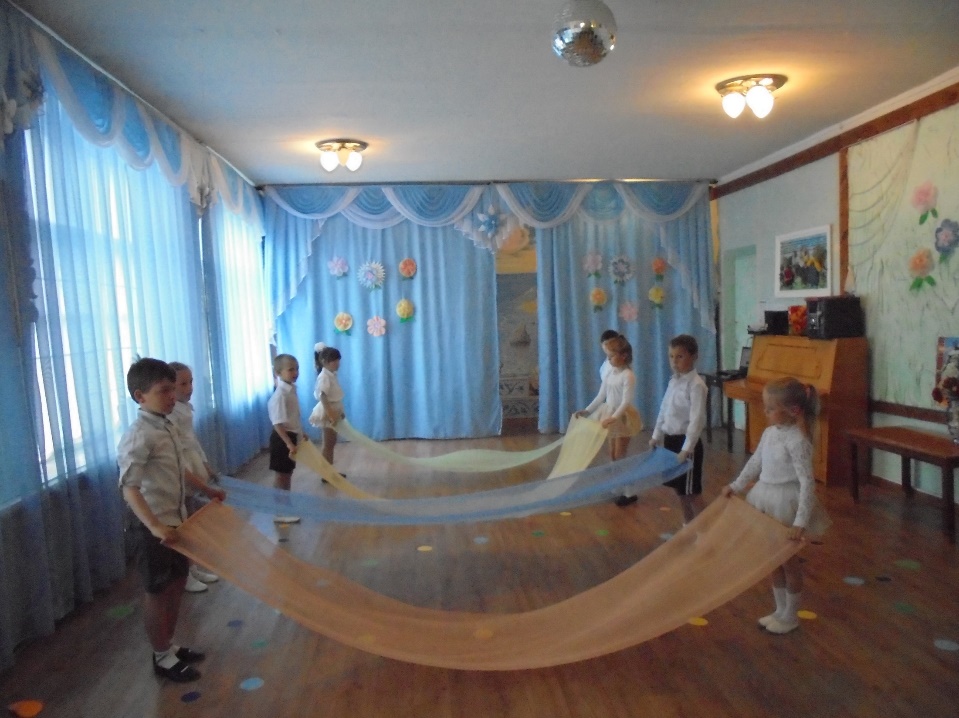 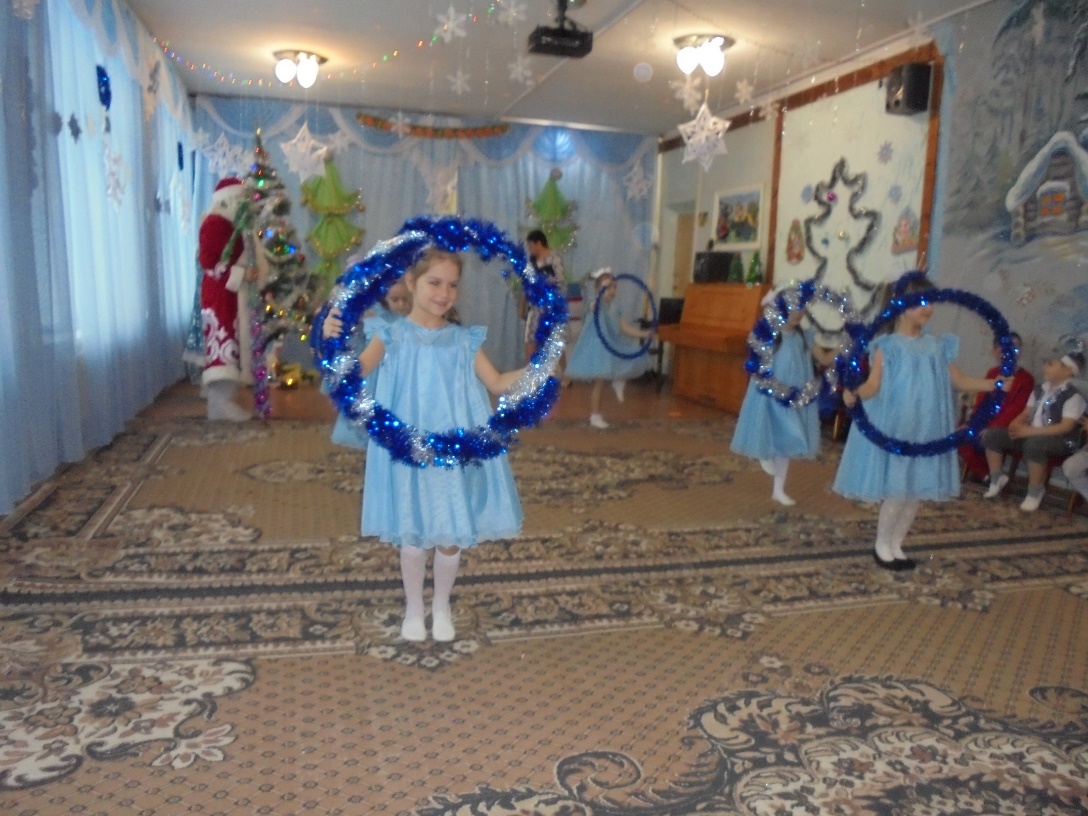 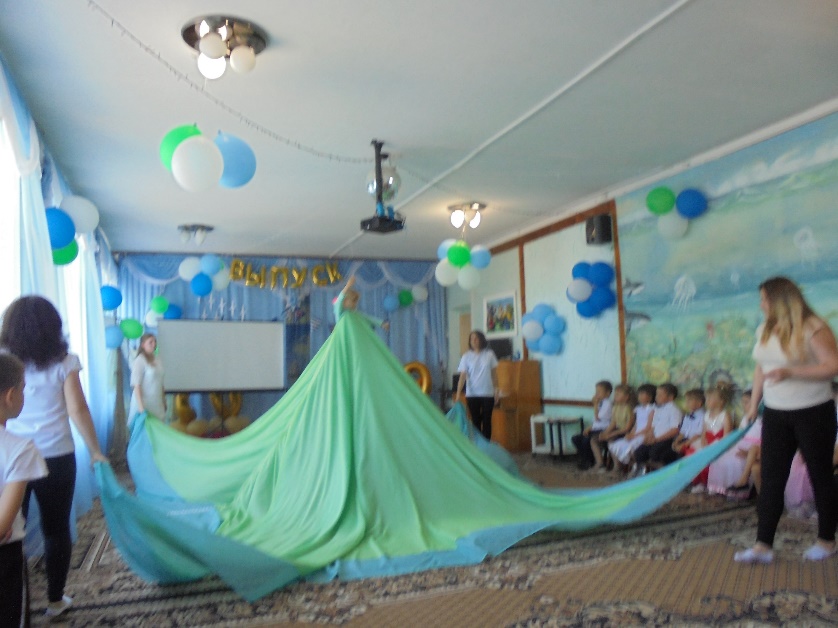 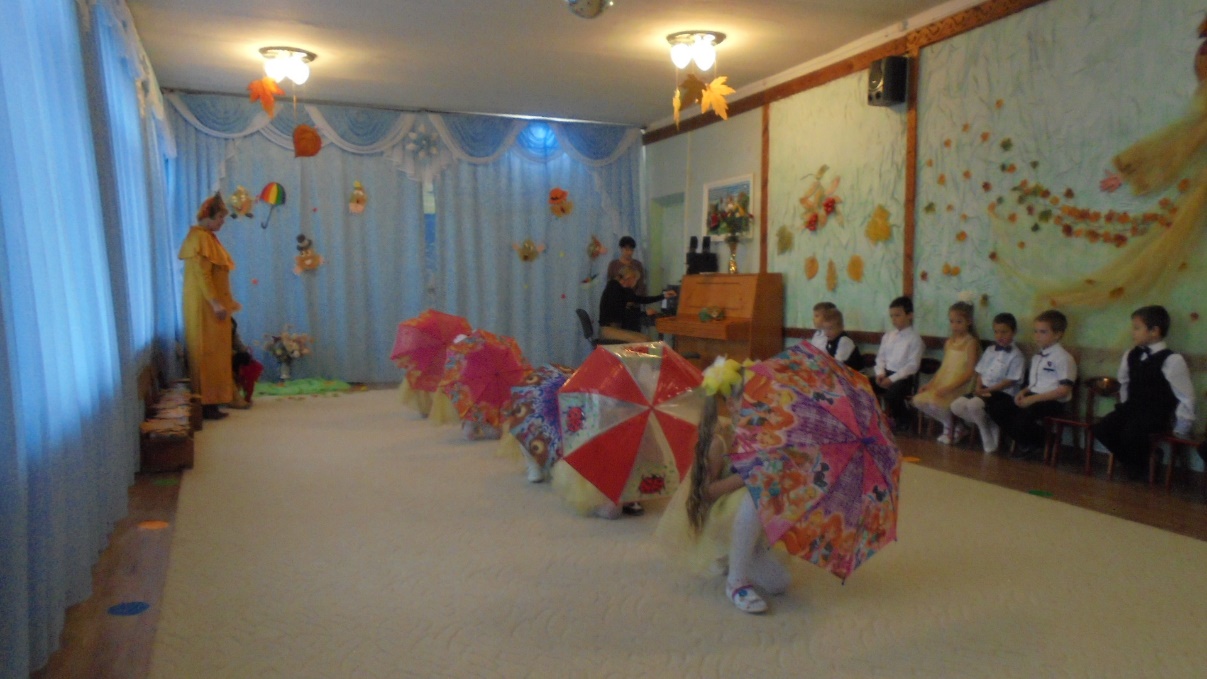 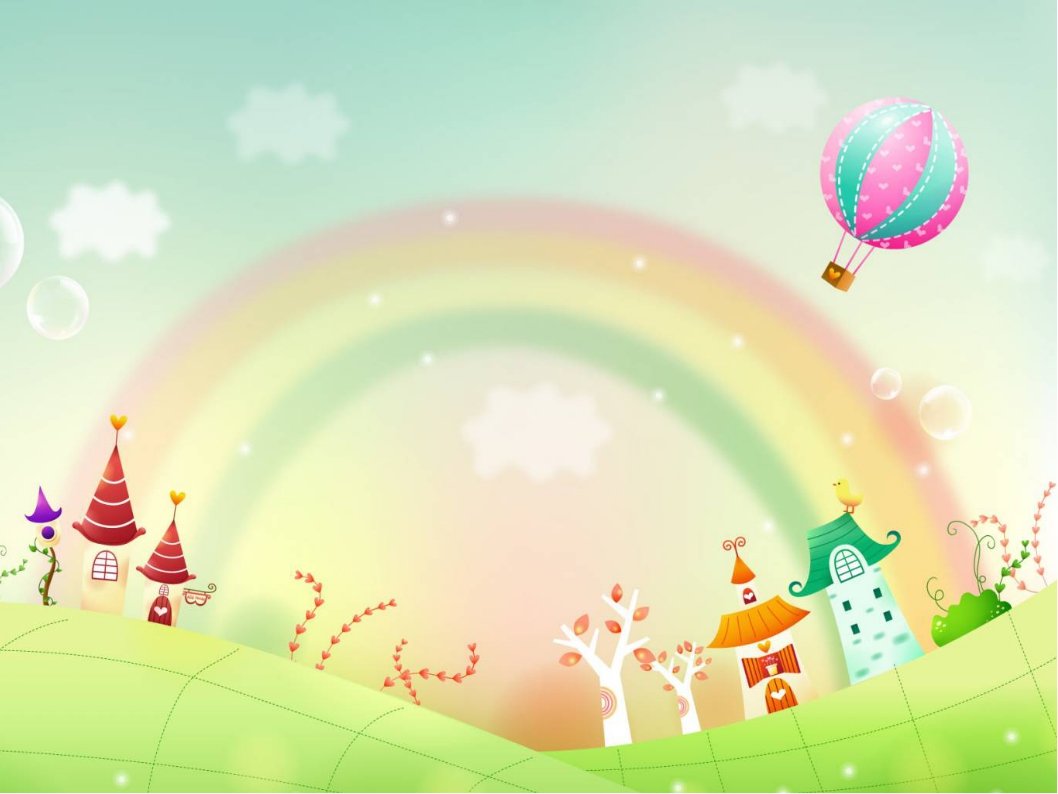 Большое внимание уделяю патриотическому воспитанию детей
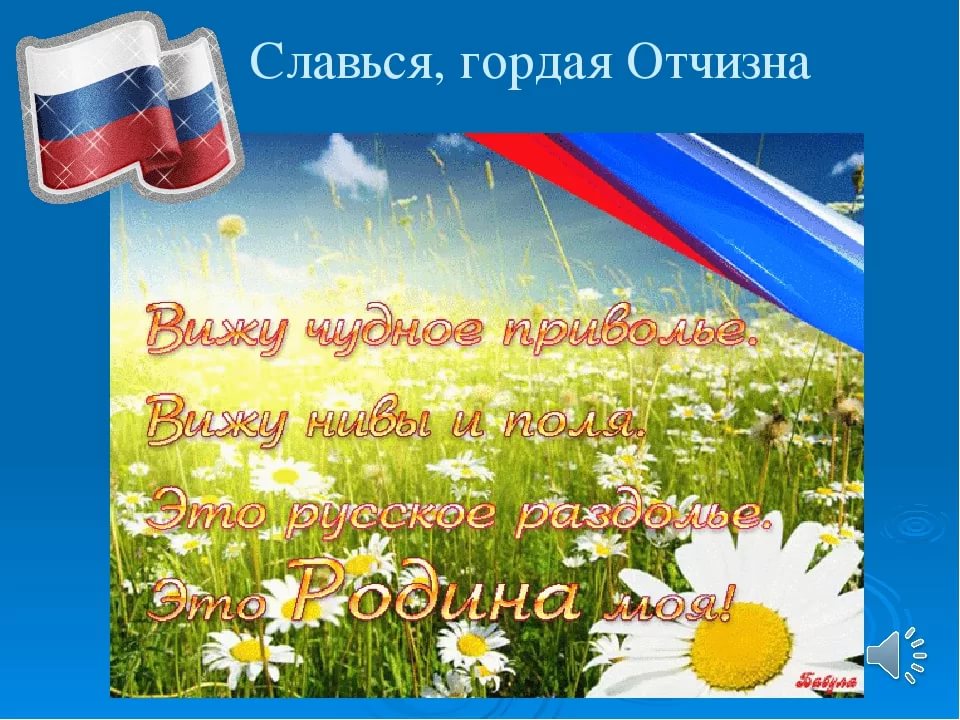 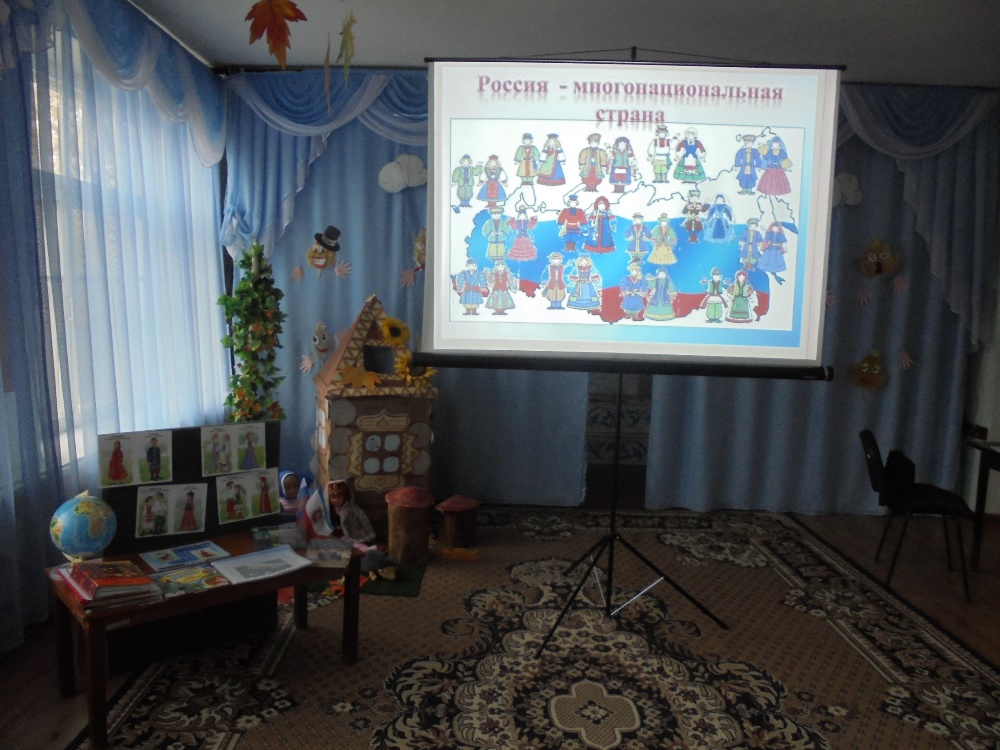 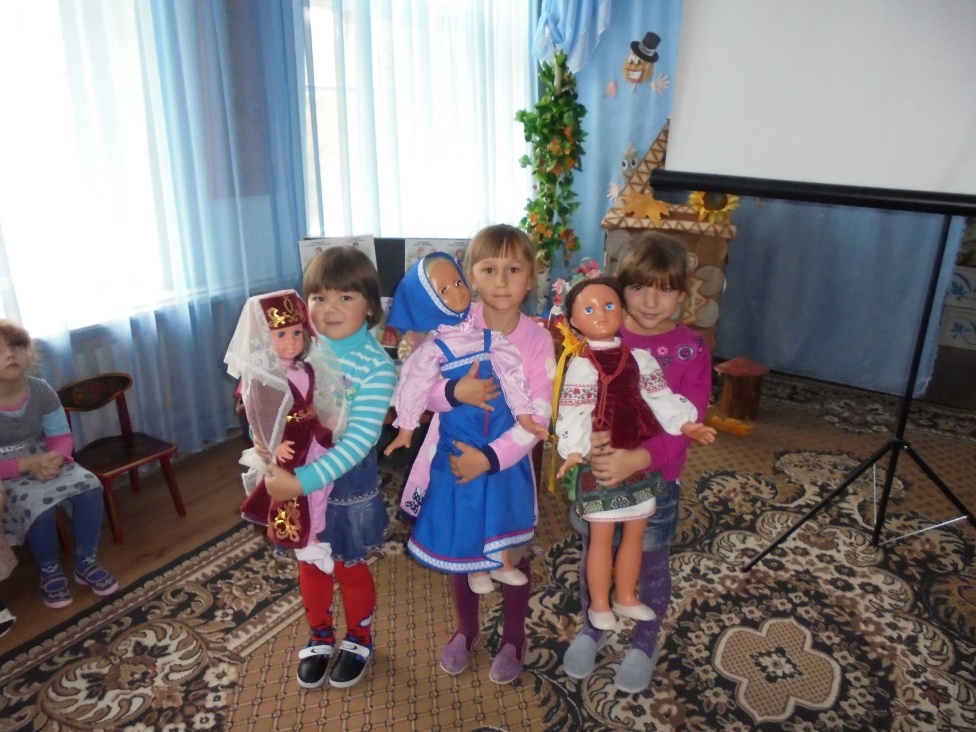 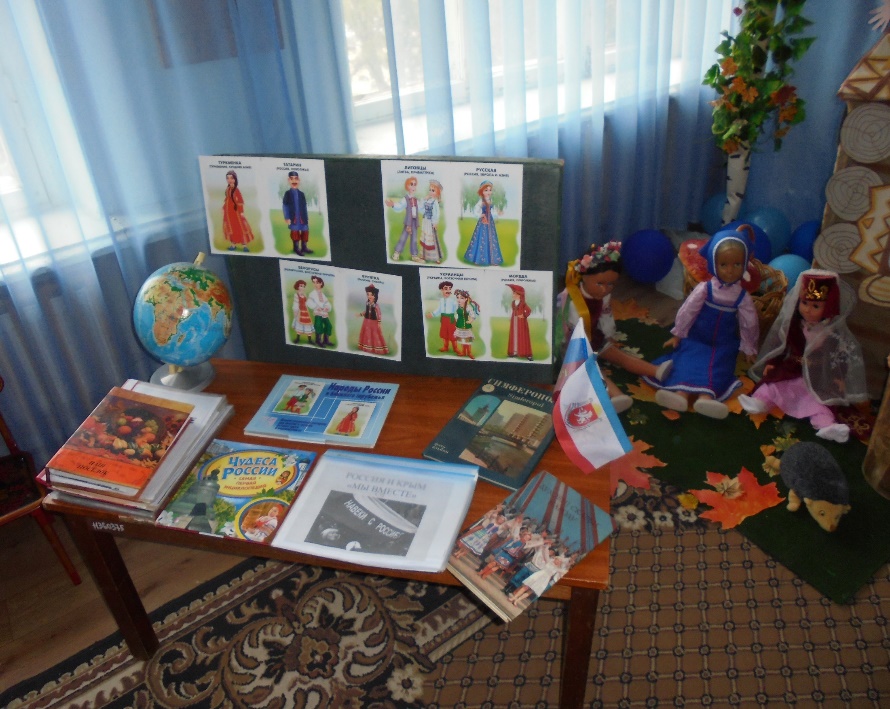 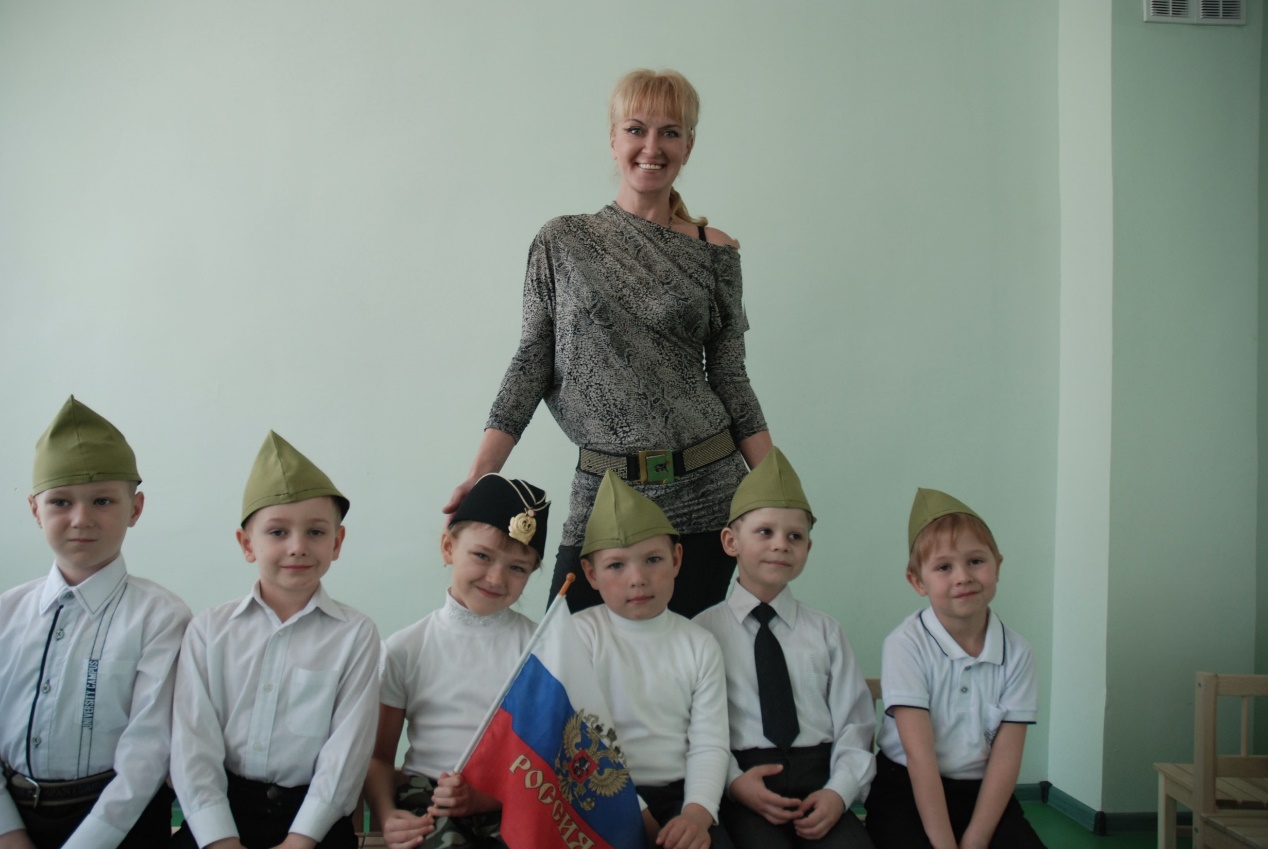 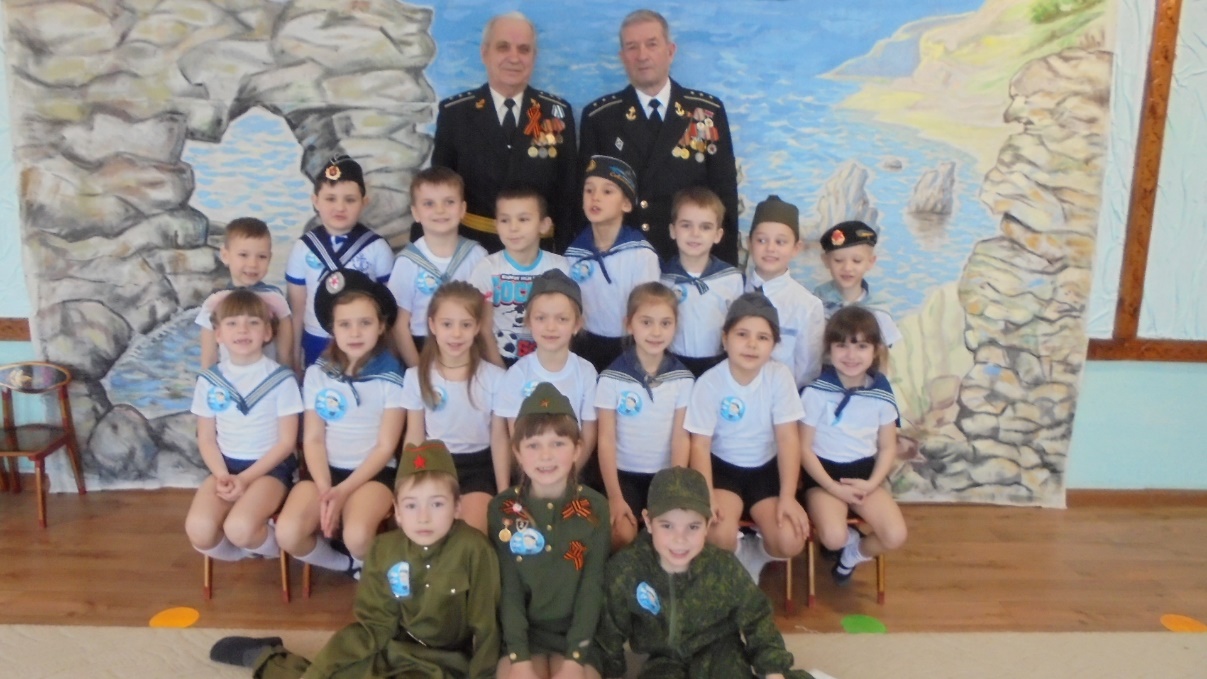 Систематически  повышаю свою квалификацию
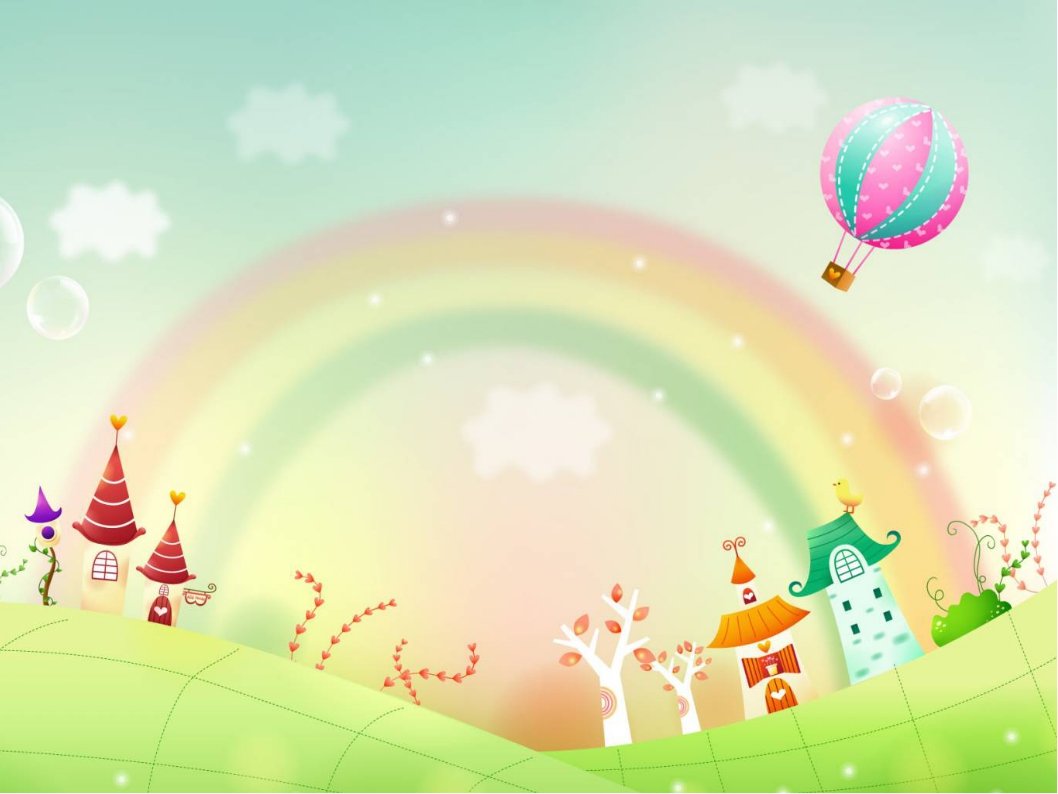 -2014 – МО  семинар-практикум «Современные здоровье сберегающие технологии;
2016 –семинар  «Здоровье сберегающие и здоровье формирующие технологии в ДОУ»;
- 2017 – МО «Развитие интереса и любви у дошкольников к обучению»;
- 2017- курсы повышения квалификации  «Методика музыкального образования в рамках ФГОС»
- 2018 – МО «Познавательная активность детей в процессе 
экспериментирования»;
2018 – курсы повышения квалификации «ИКТ в  дошкольном образовании»
-2019 МО «Игровые технологии, как средство коммуникативного развития дошкольников»;
2020  - курсы повышения квалификации «Организация инклюзивного образования в условиях реализации ФГОС дошкольного образования для детей с ОВЗ »
    2024- курсы повышения квалификации «Формирование и развитие профессиональной  компетентности музыкального руководителя дошкольной 
образовательной организации»
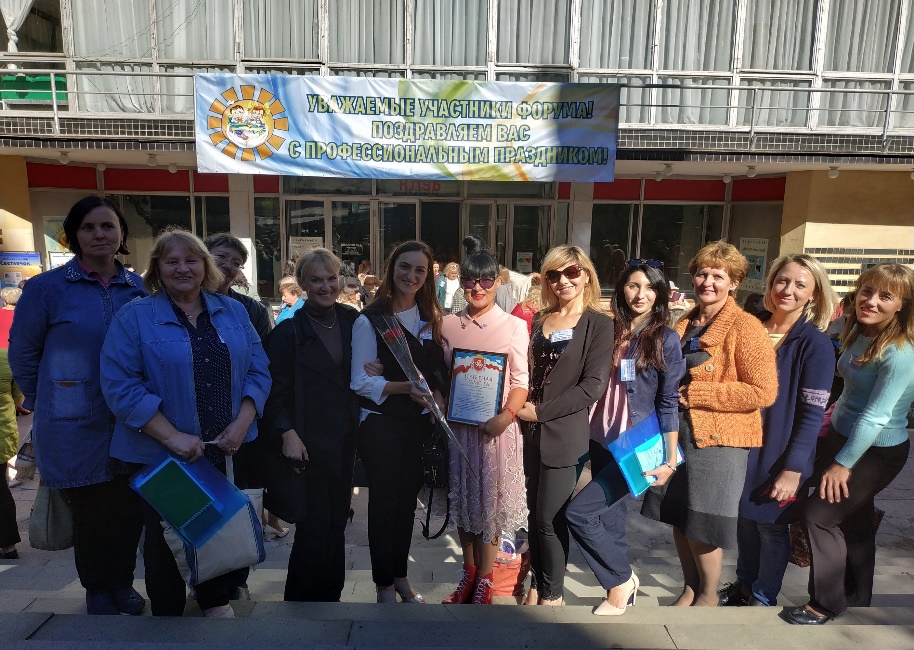 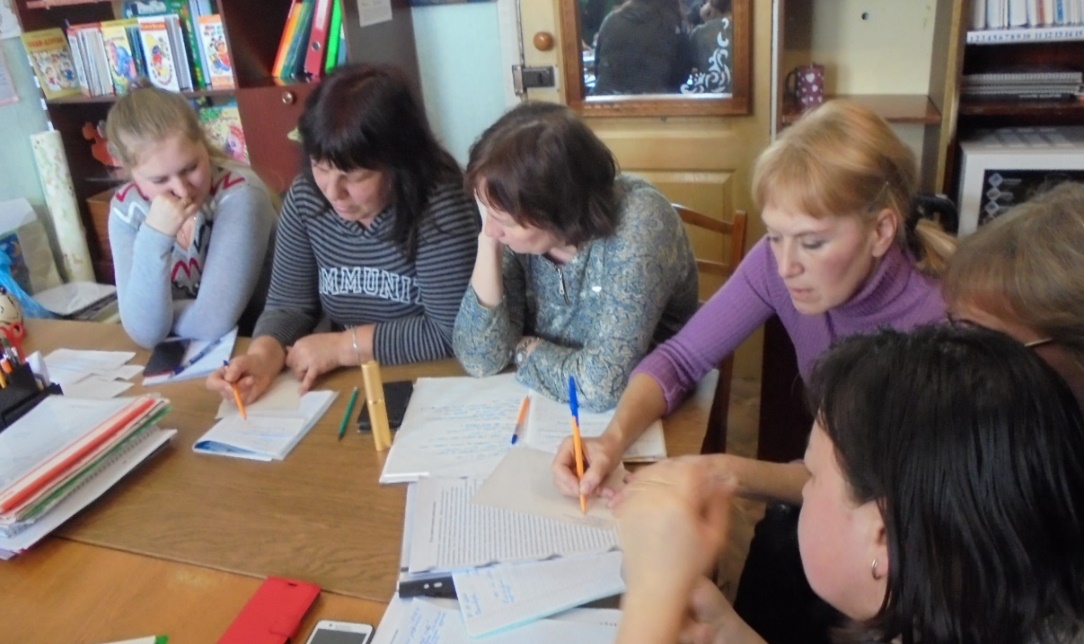 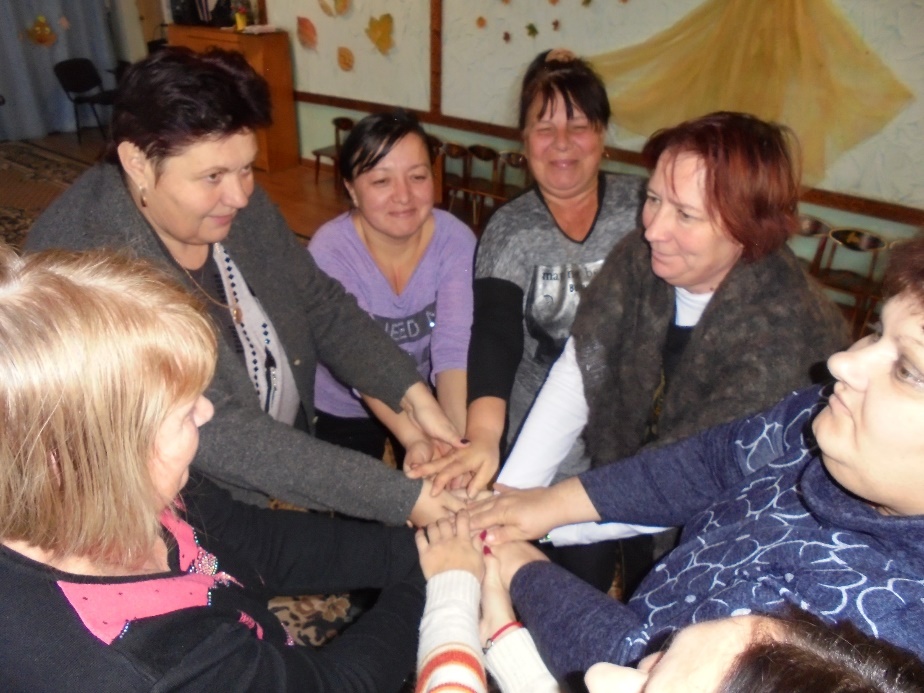 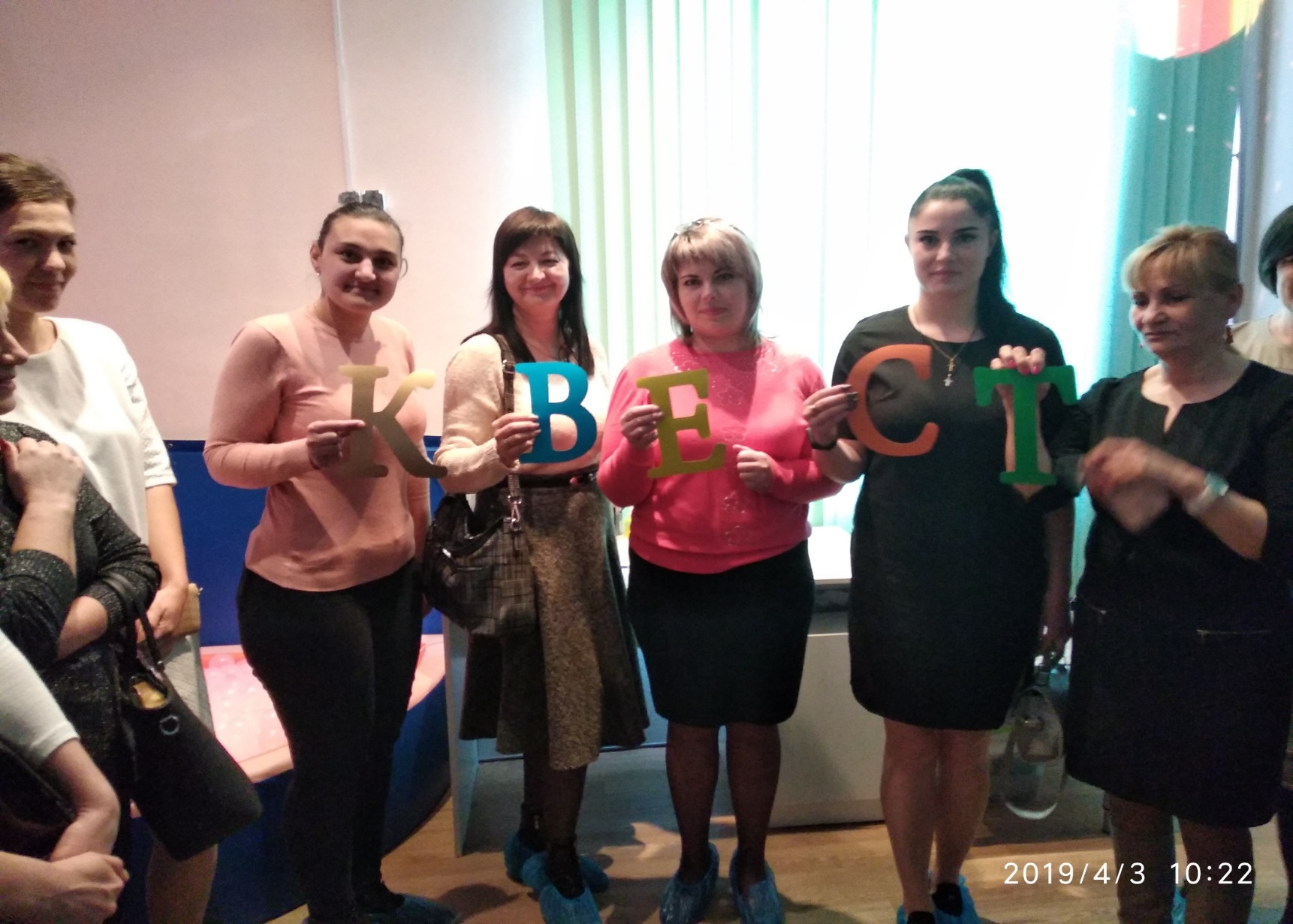 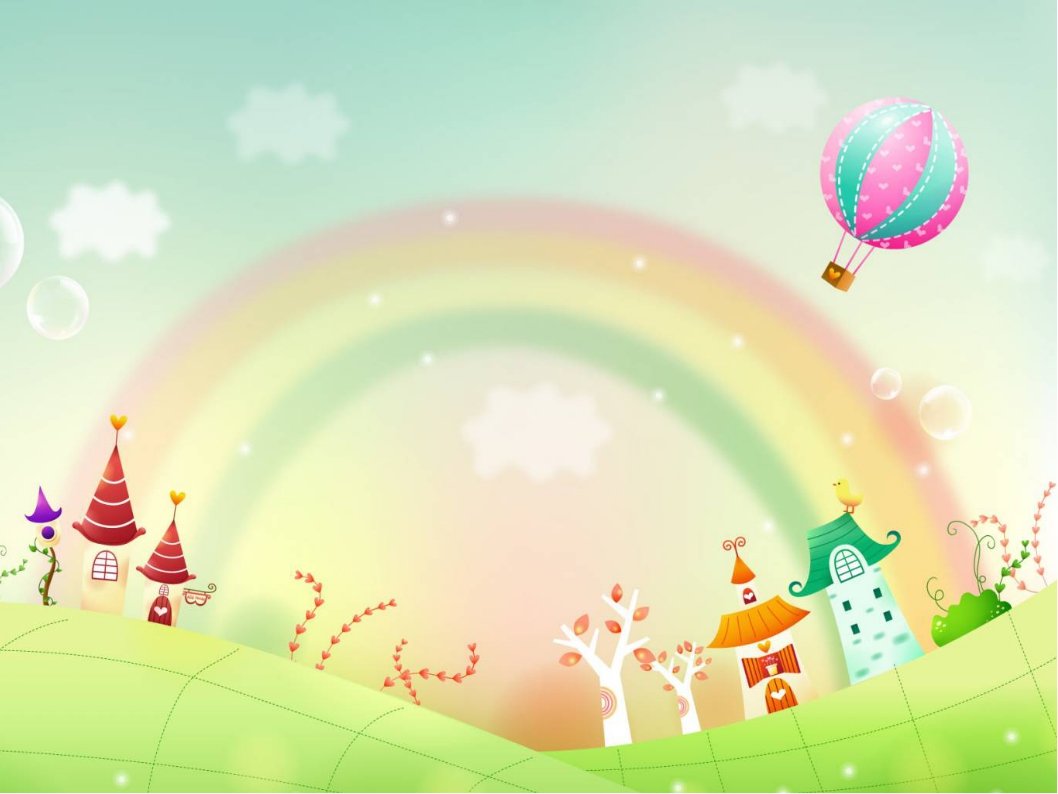 Работа с родителями
-  с родителями проводятся онлайн-консультации на персональном сайте ДОУ;
- систематически обновляется музыкальный стенд;
- проводится индивидуальная работа с родителями;
- родители привлекаются к различным мероприятиям ДОУ;
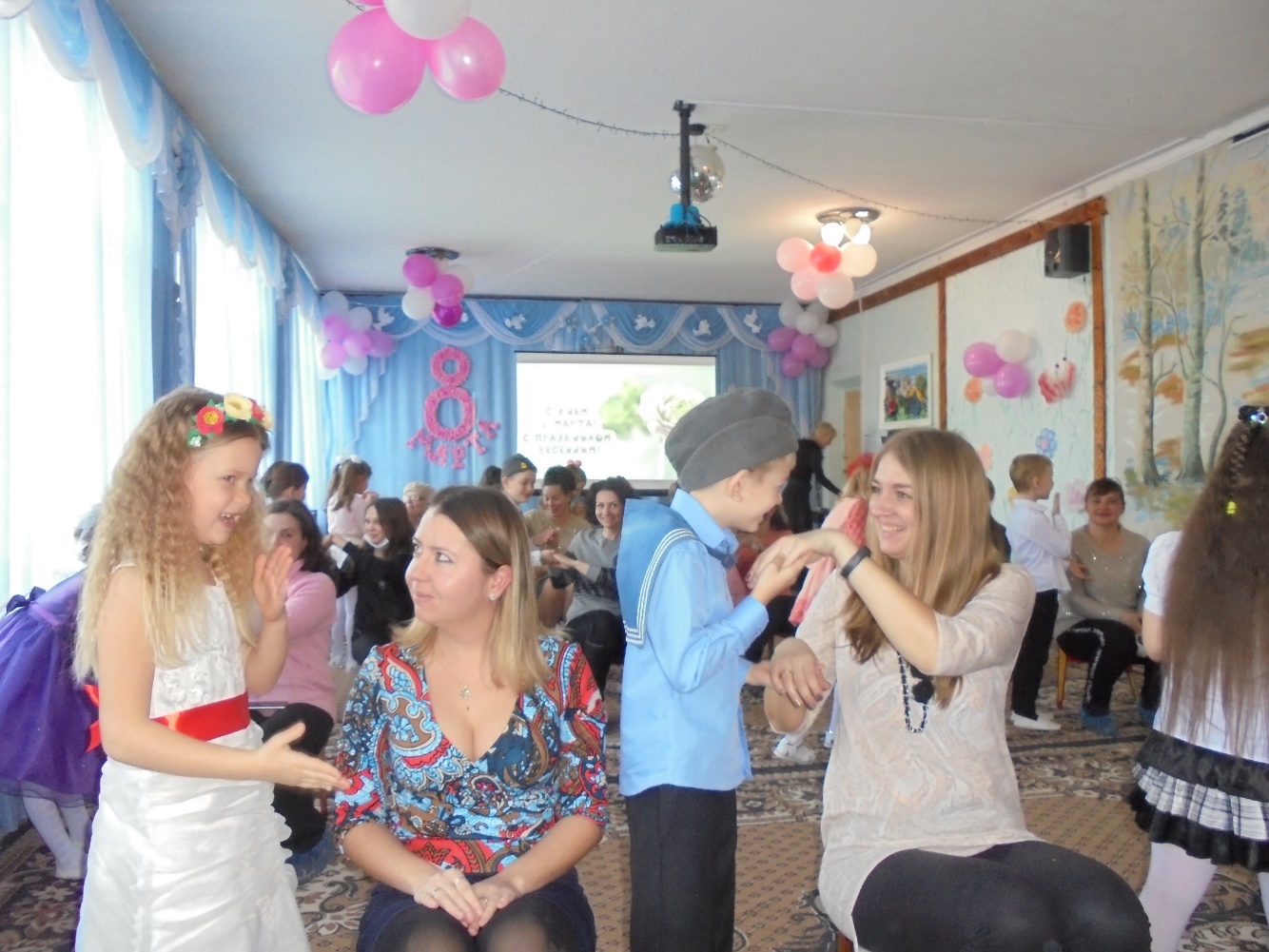 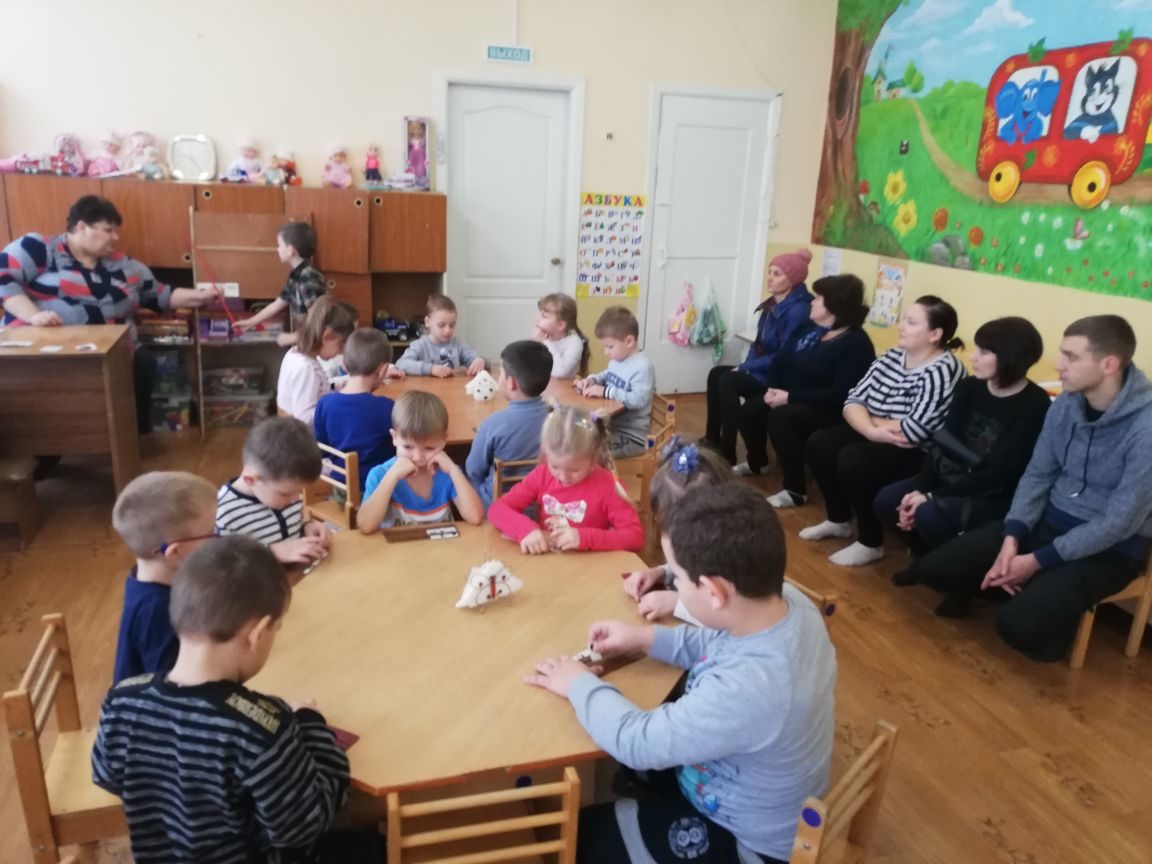 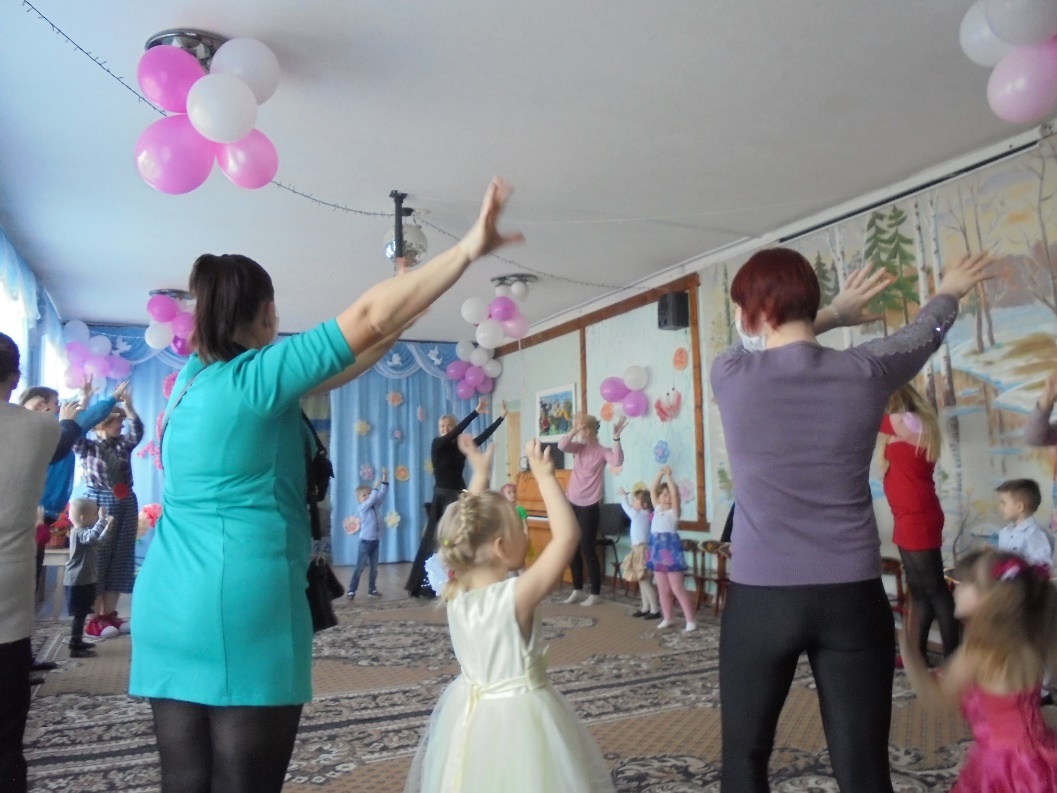 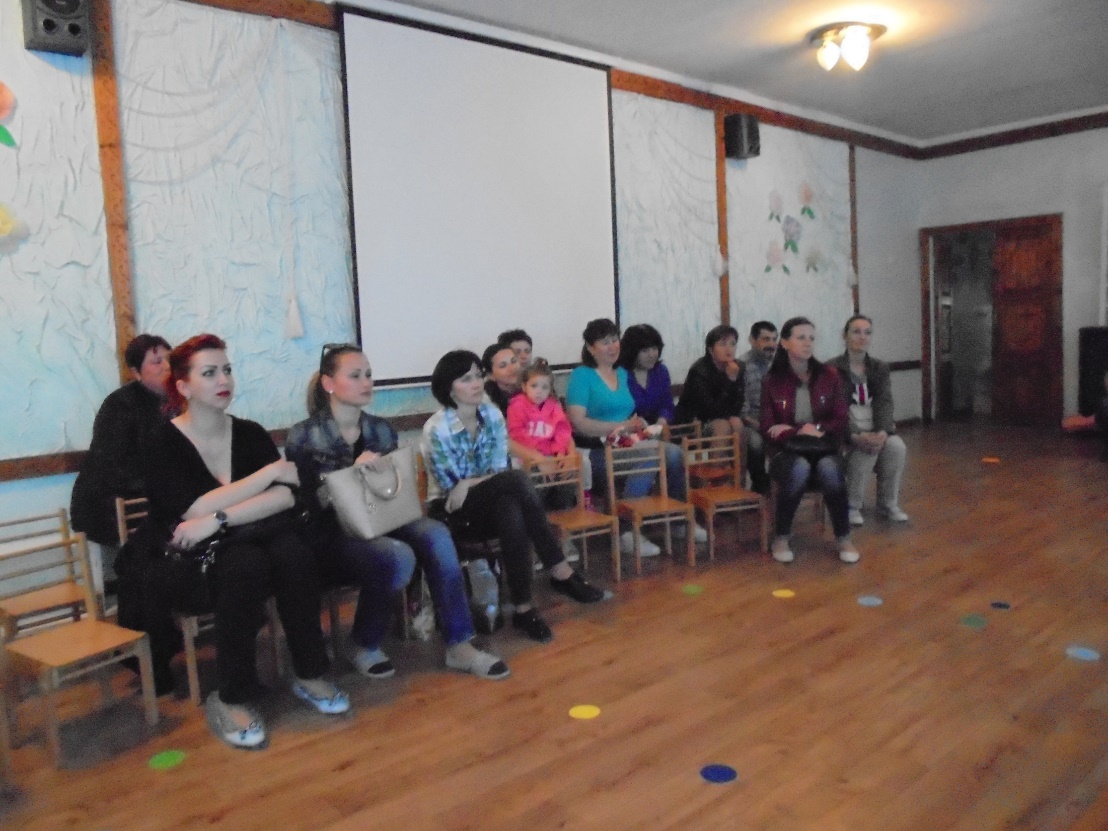 театрализованная деятельность
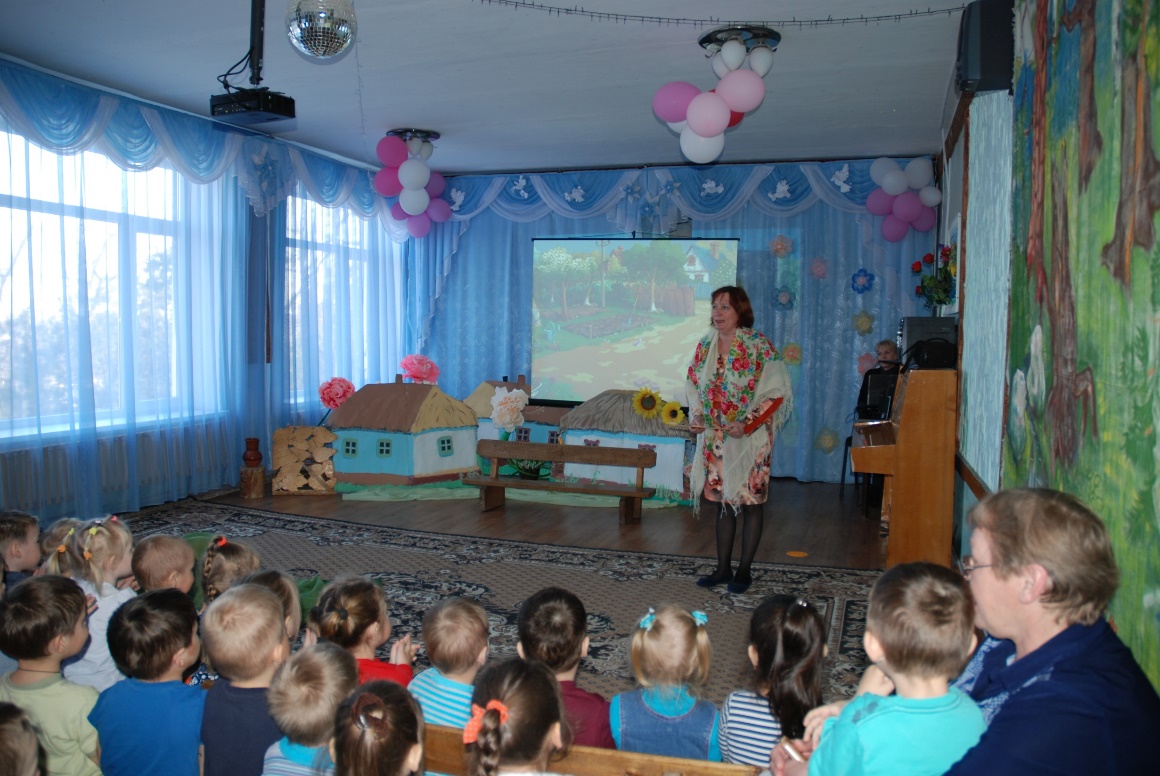 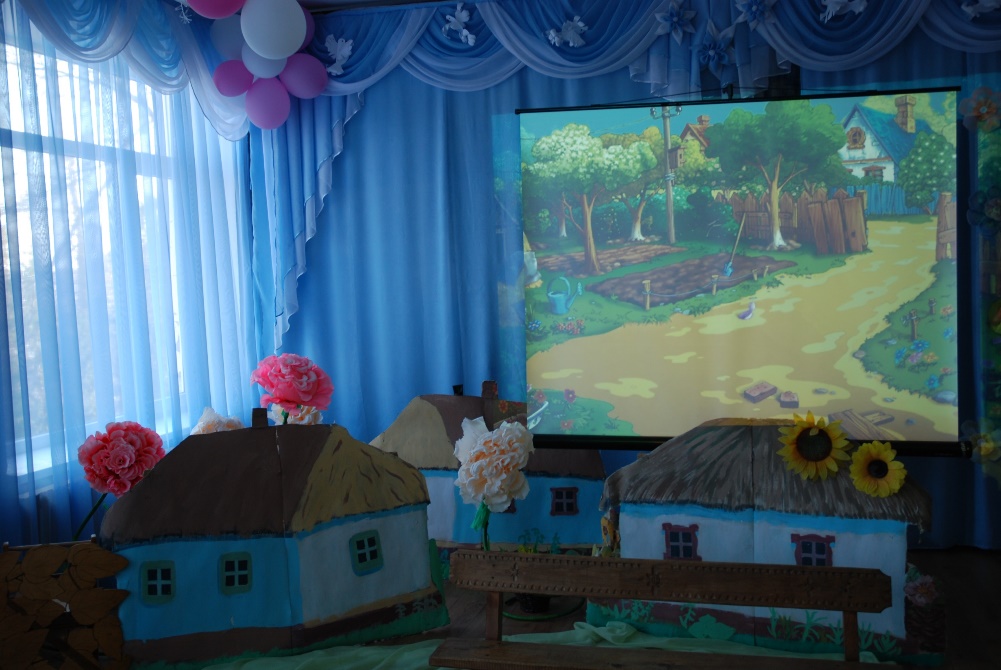 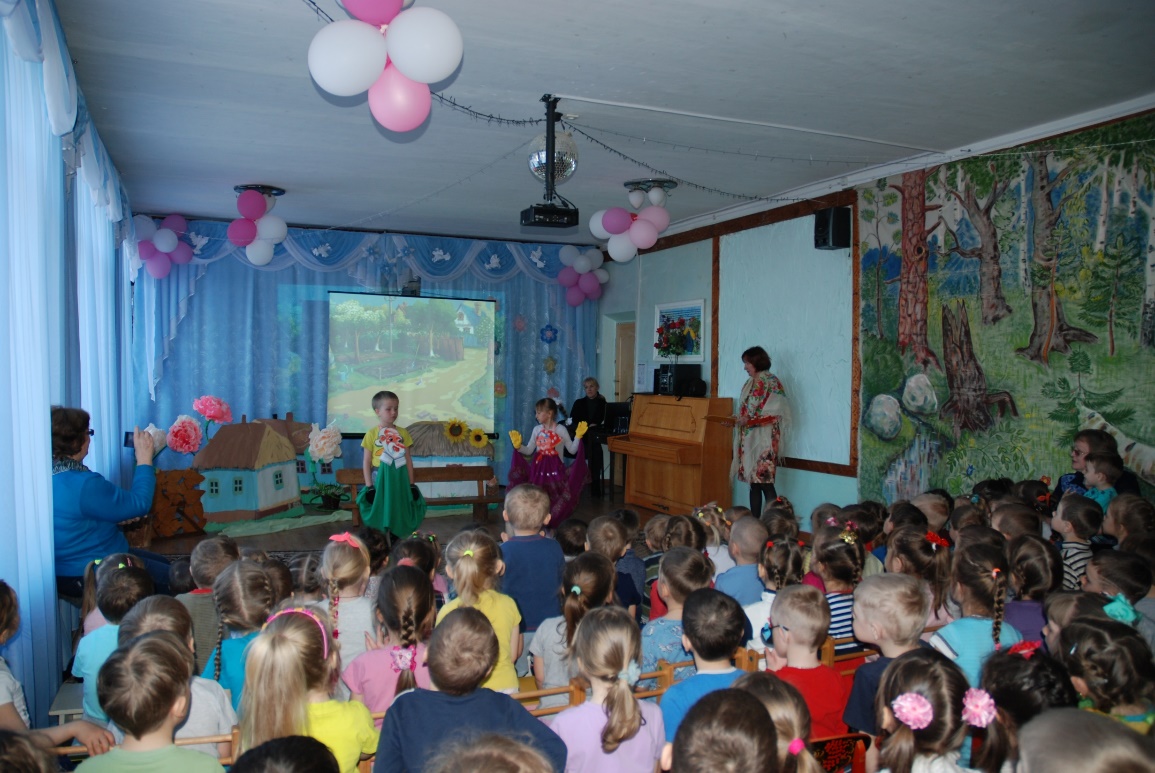 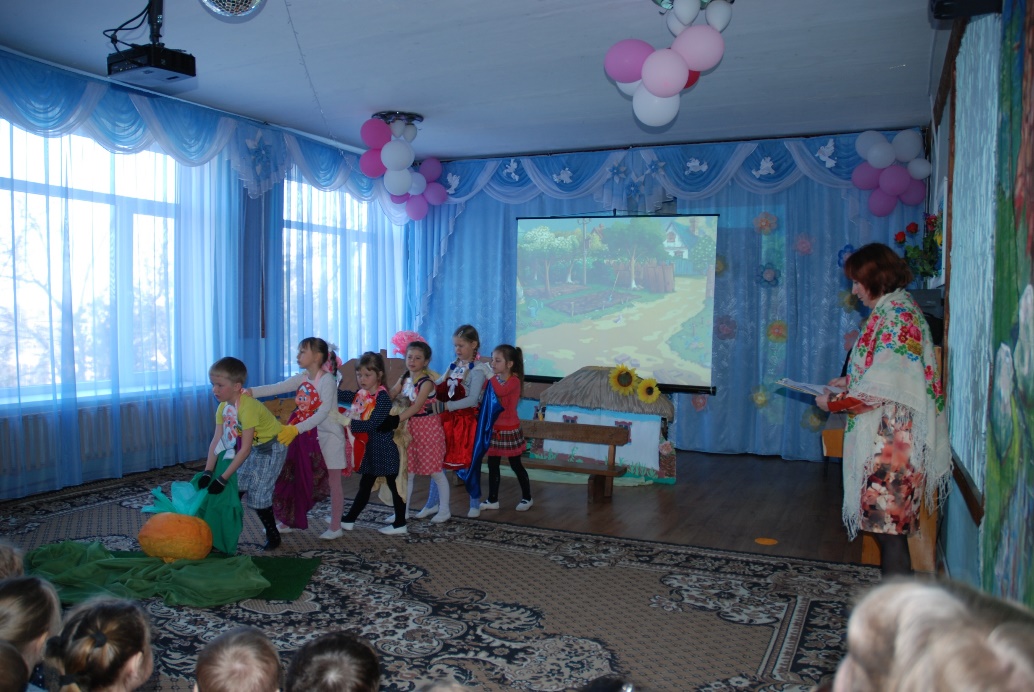 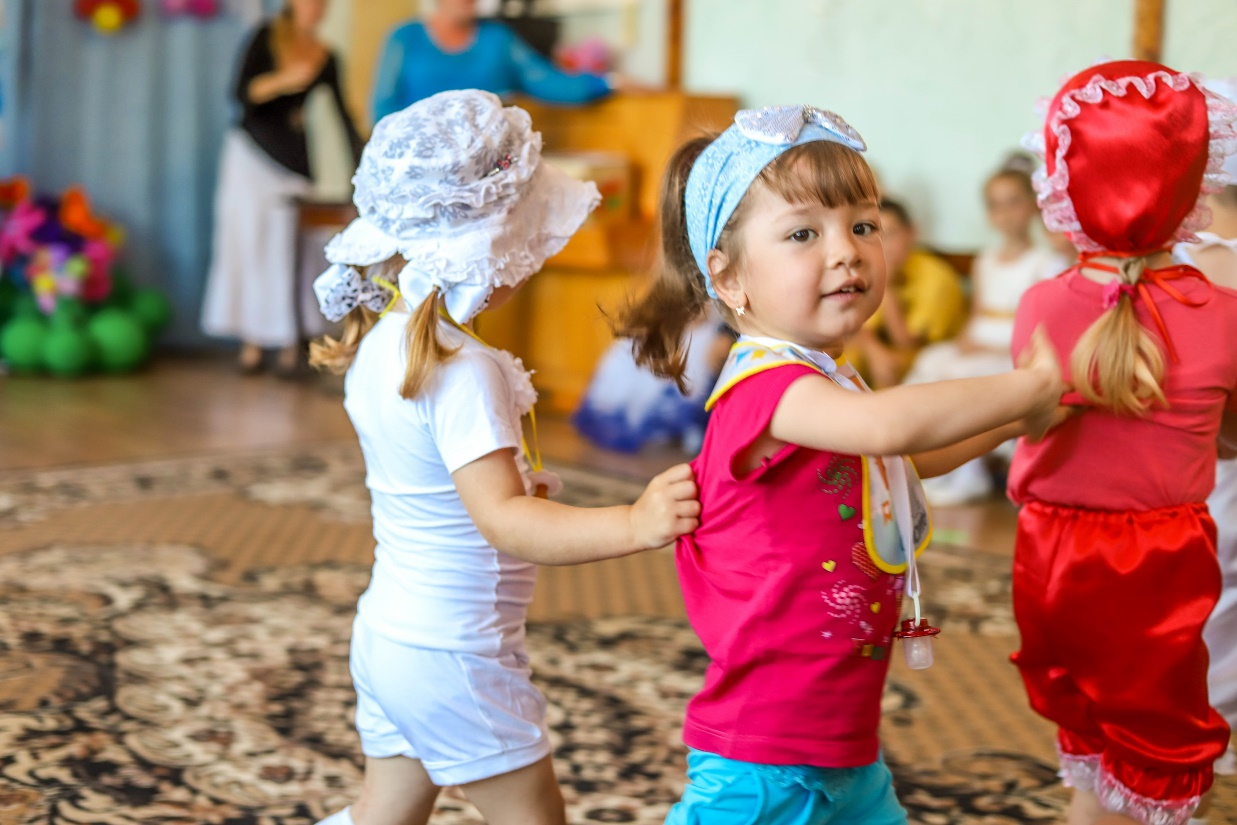 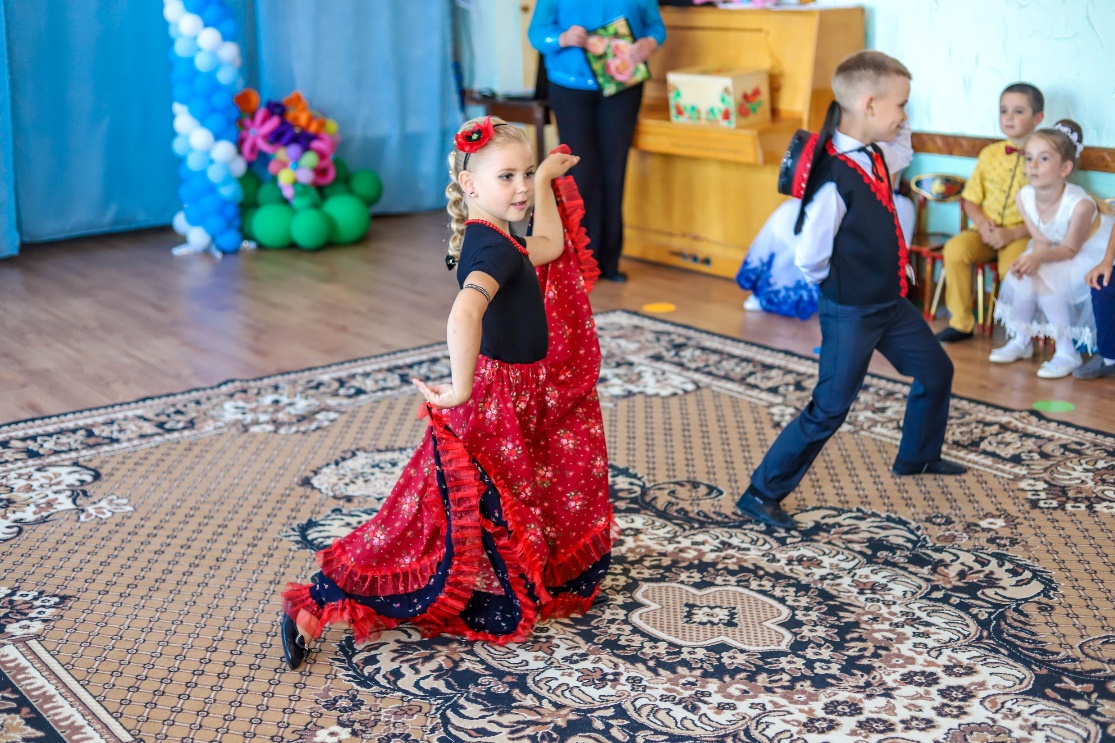 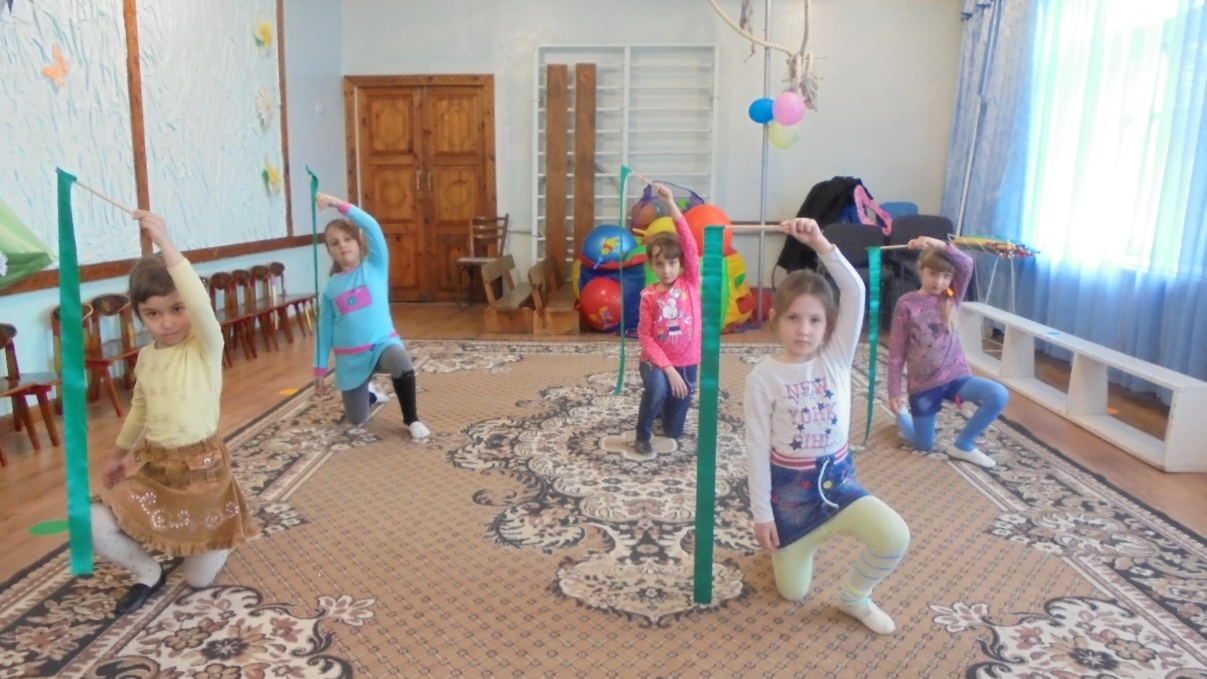 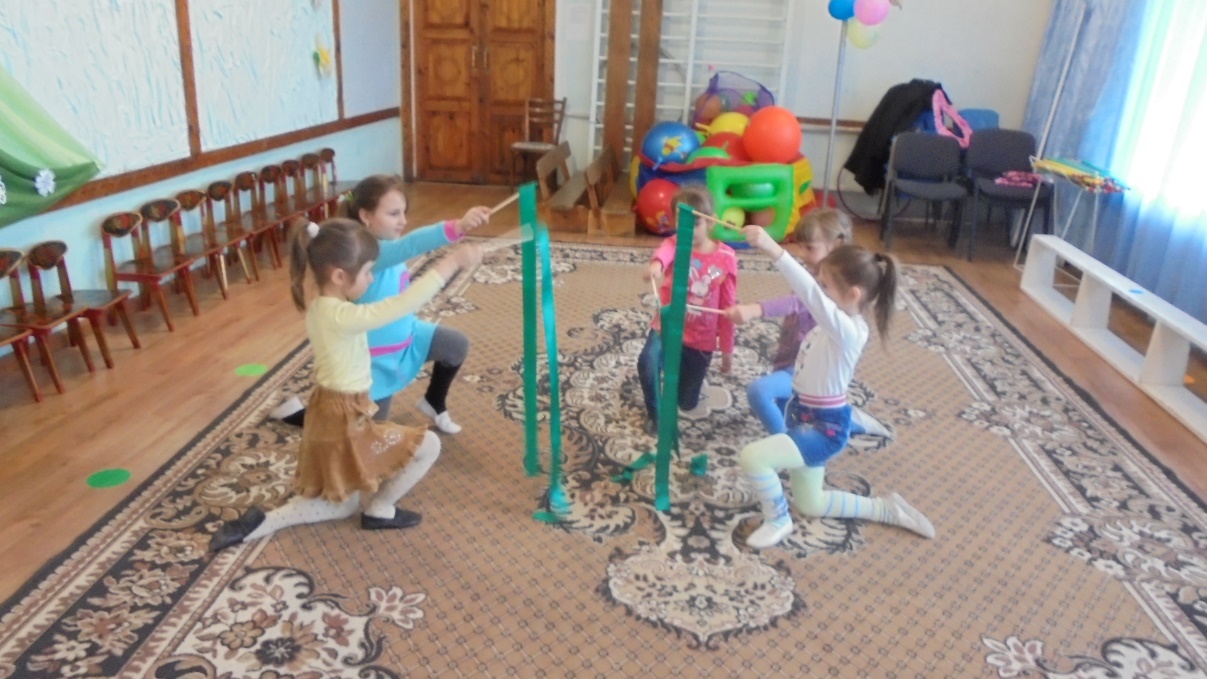 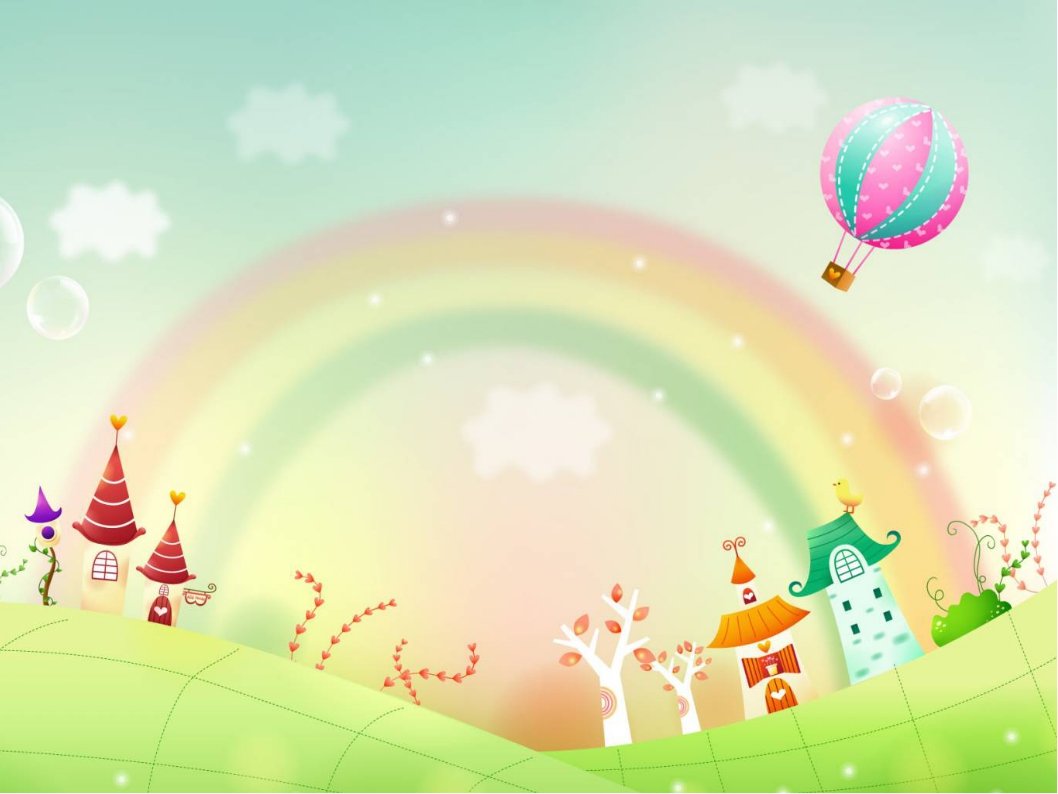 Наши дети очень любят праздники и развлечения
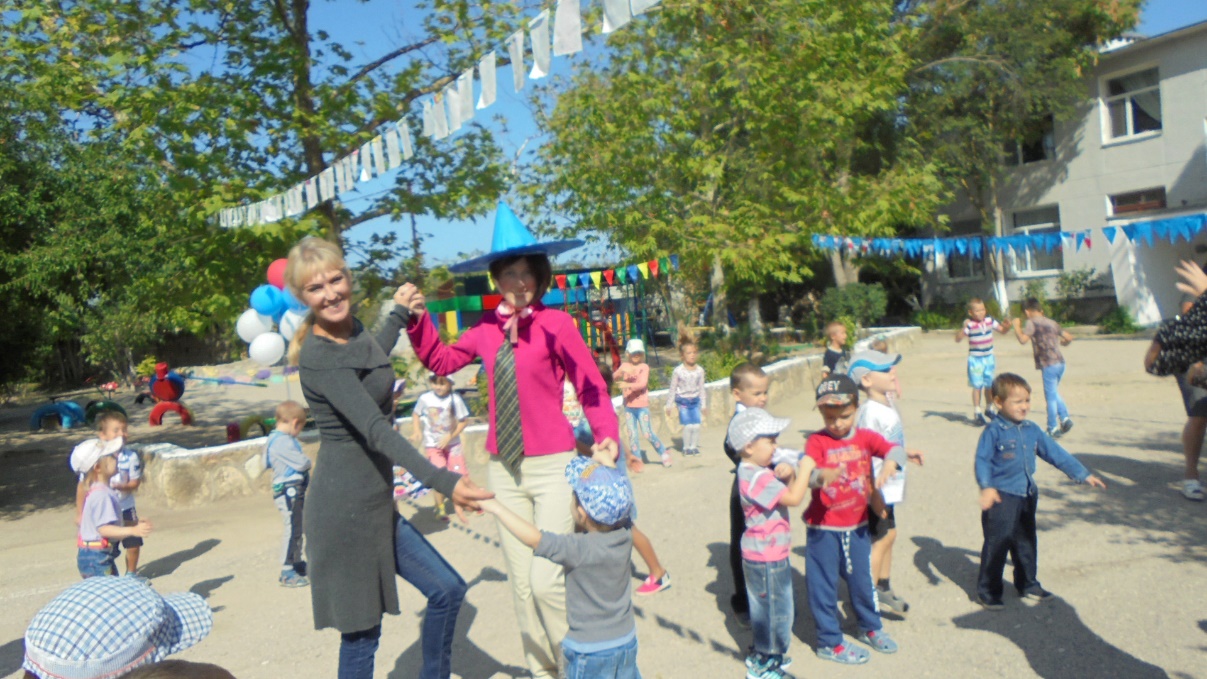 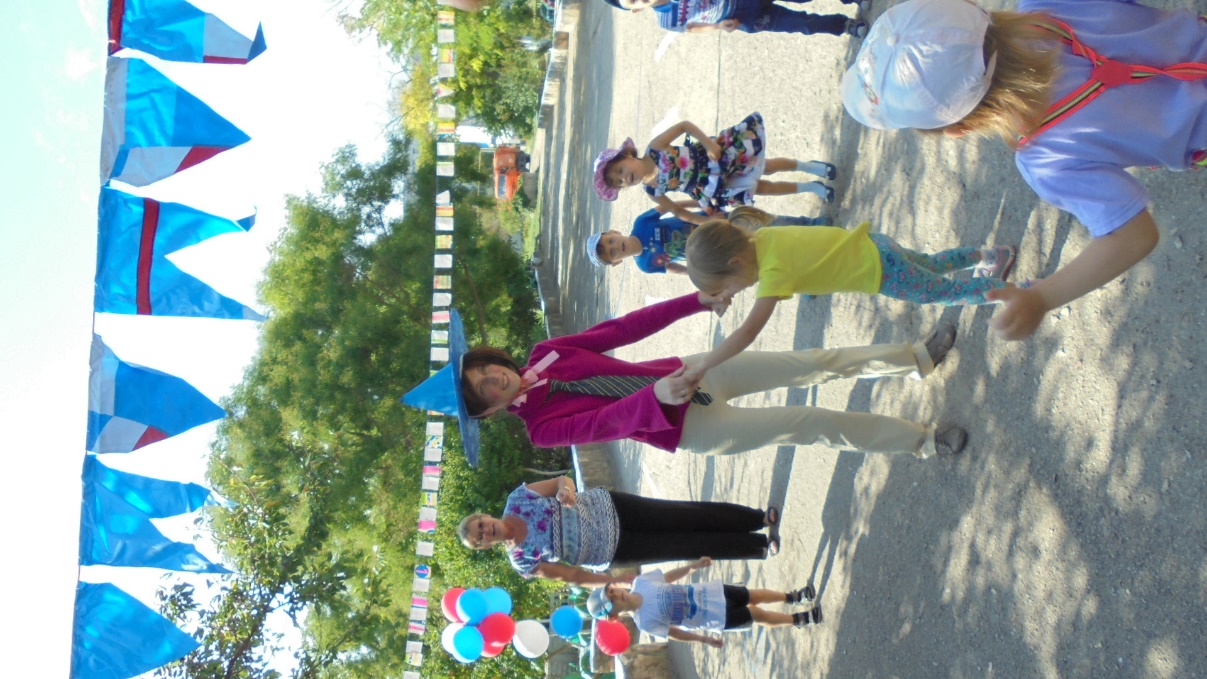 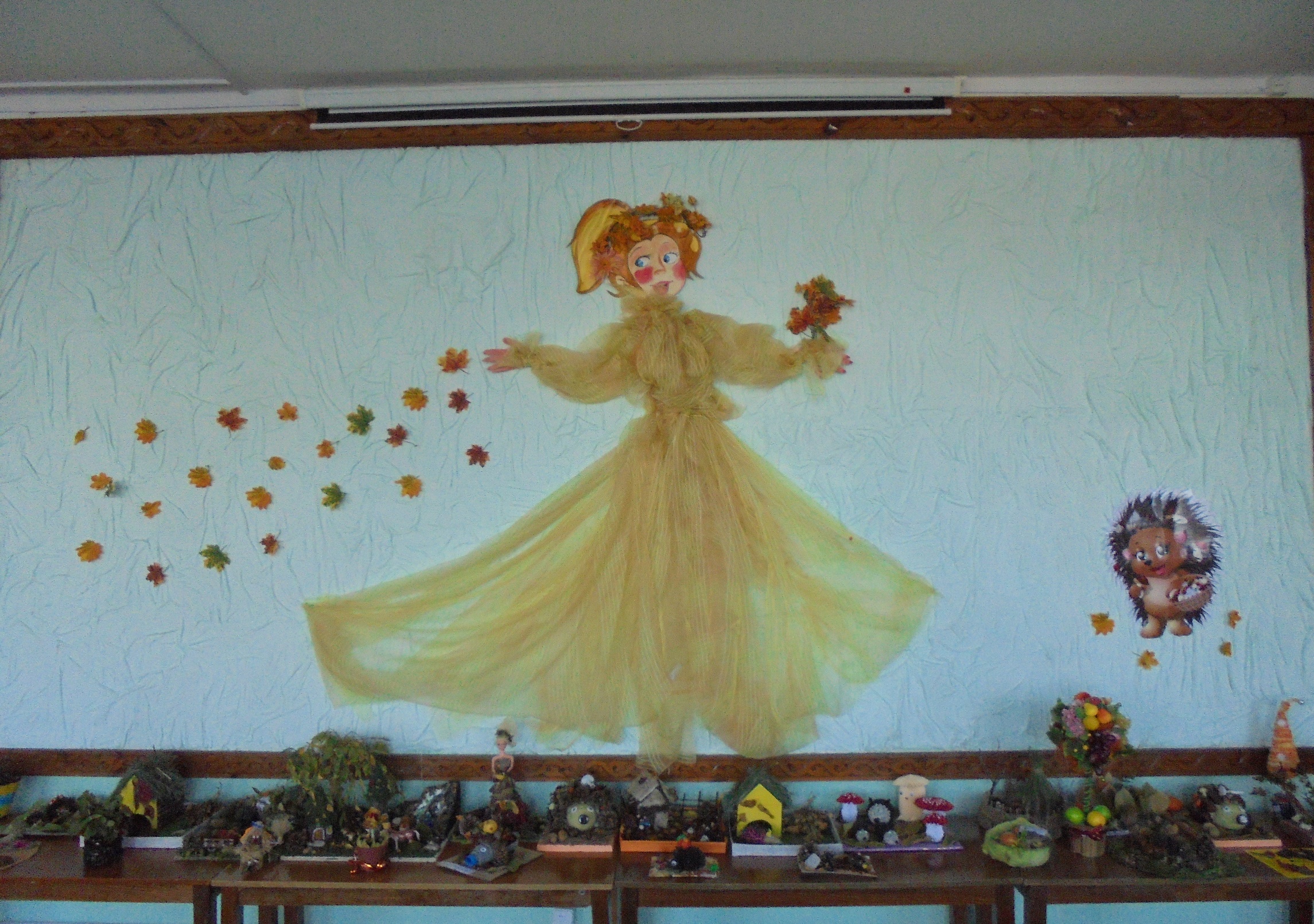 Оформление  залаОбновляется в соответствии с сезоном года и проводимым праздником.Приобретены и изготовлены атрибуты своими руками:- музыкально-дидактические игры;- детские музыкальные инструменты ;- атрибуты для подвижных игр;- ритмоформулы, схемы-модели для ориентировки в пространстве;*- игрушки для театрализованной деятельности.Использование современныхинформационных технологий и ресурсов в повседневной жизни детского сада.В каждой возрастной группе оборудованы уголки для самостоятельной музыкальной деятельности.
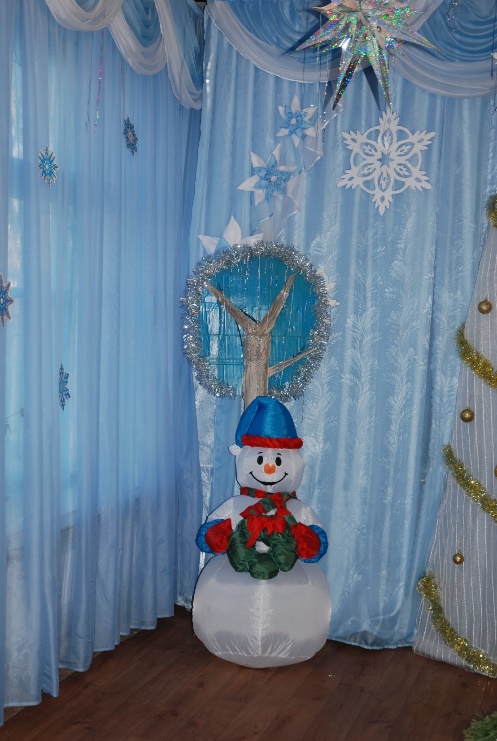 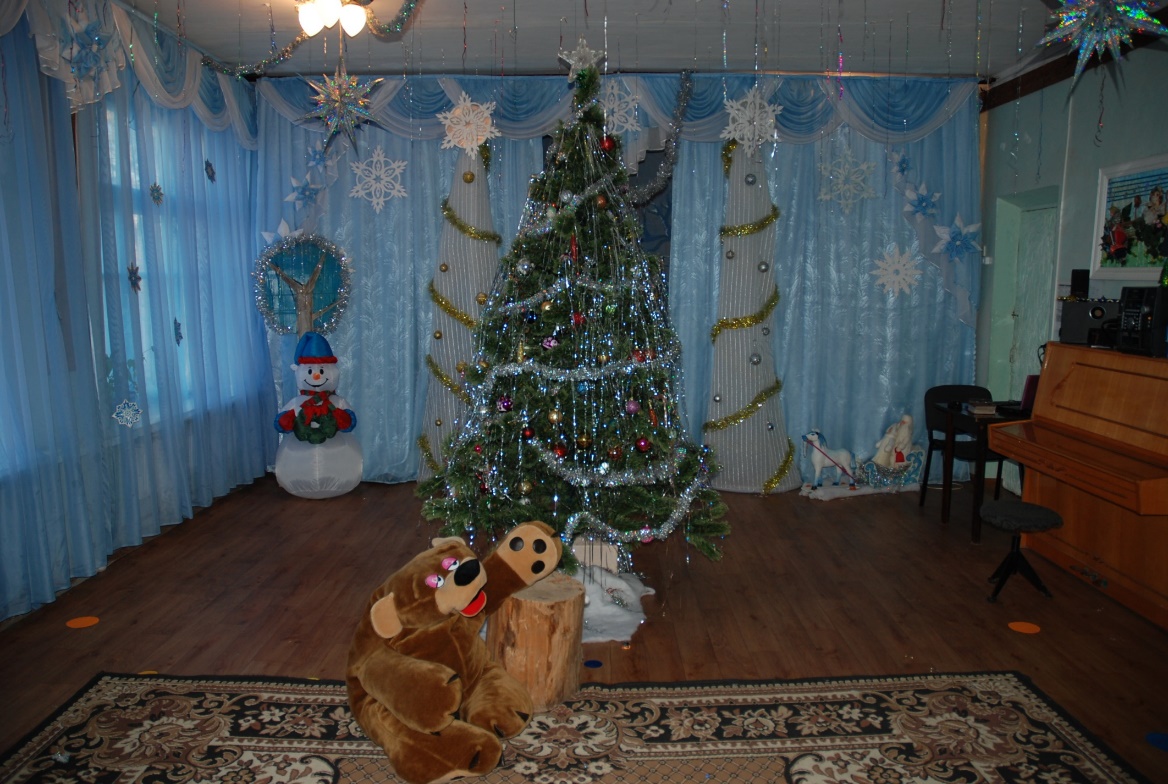 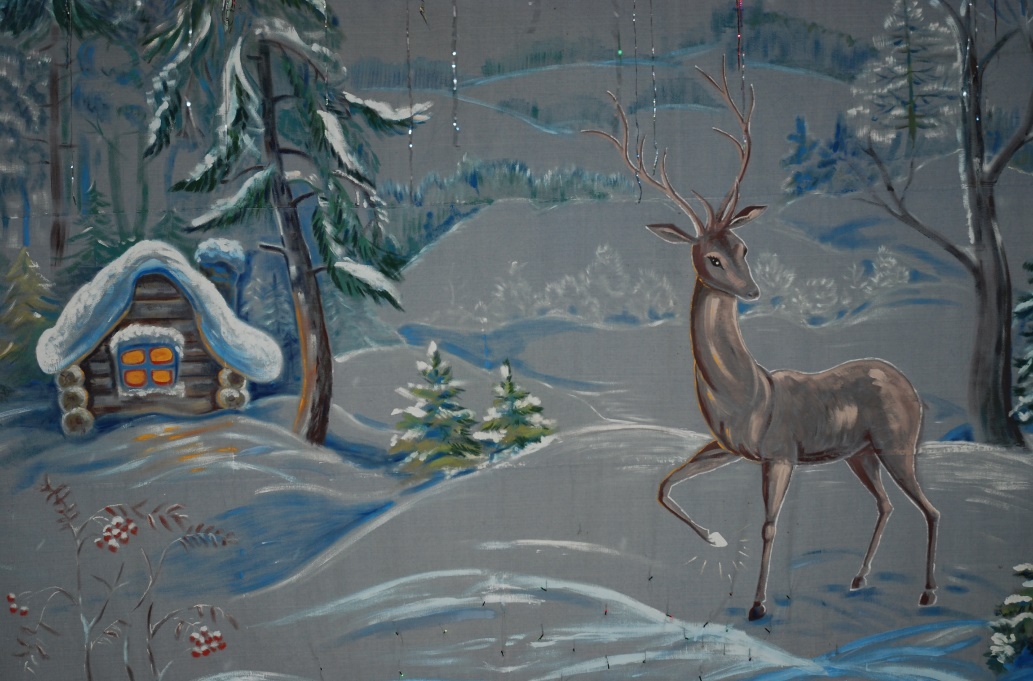 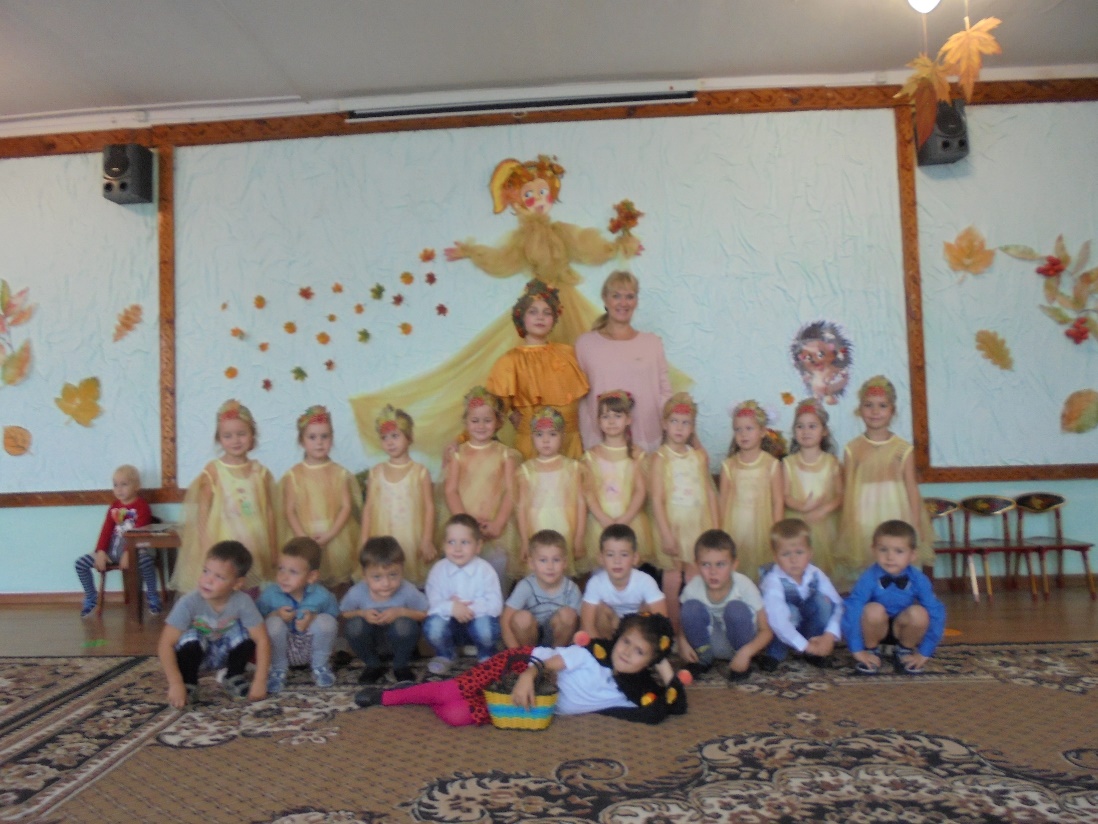 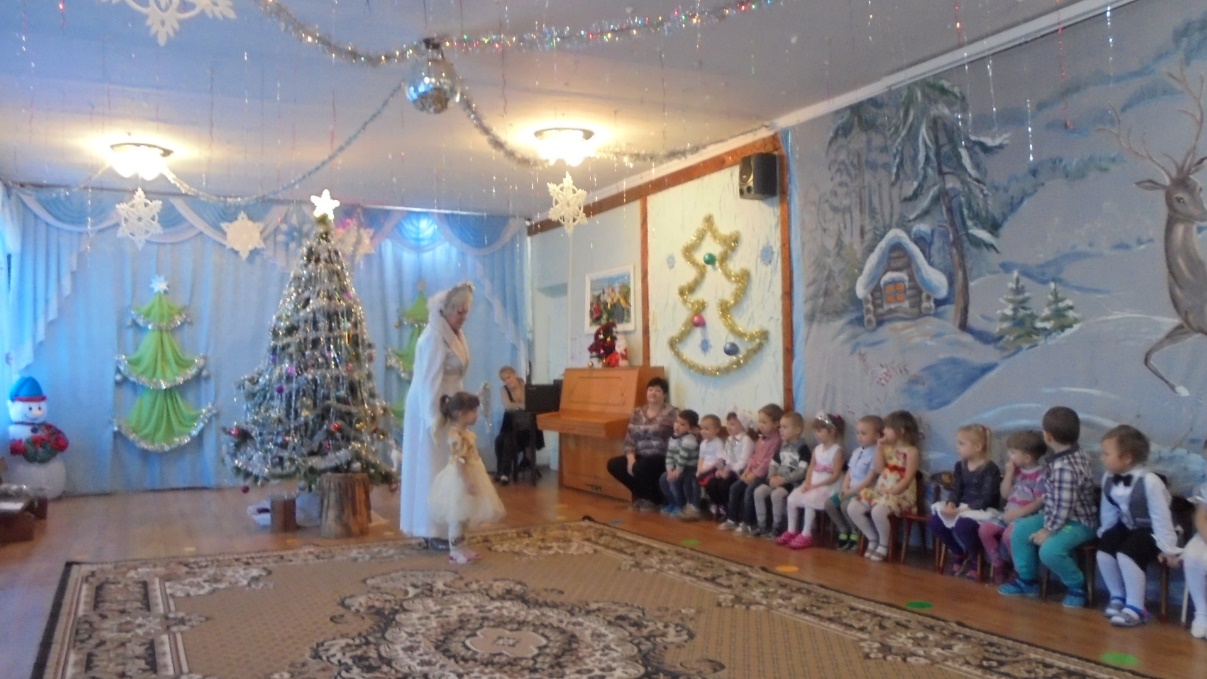 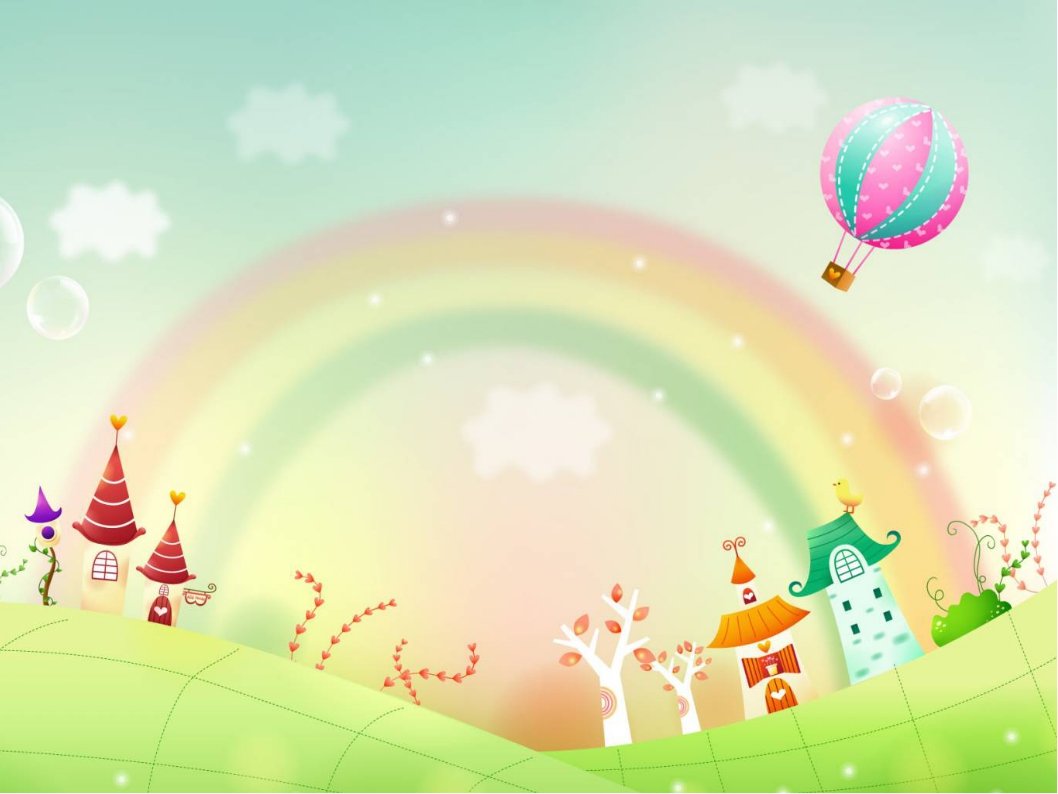 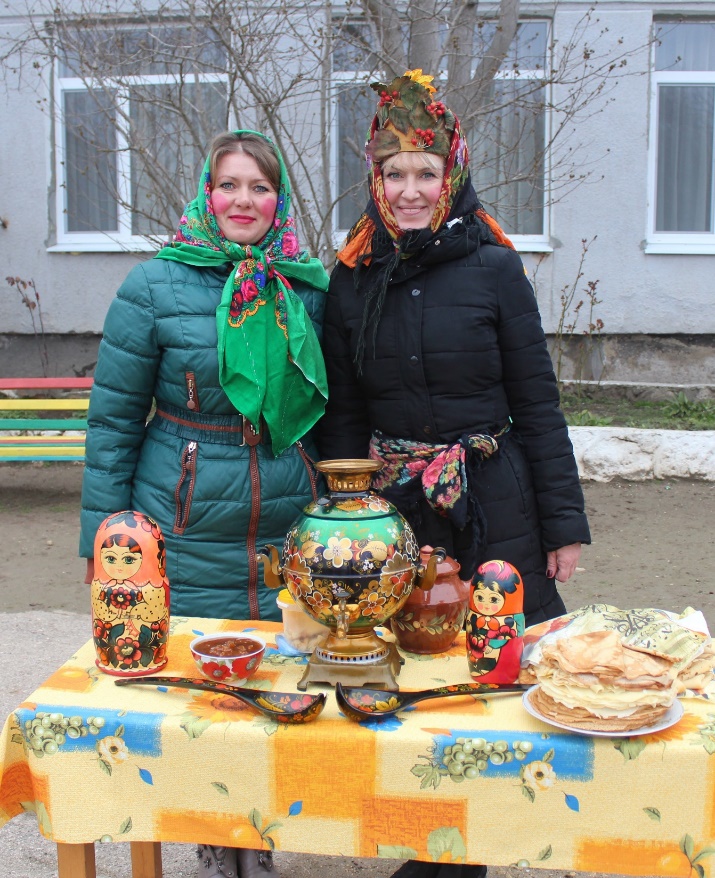 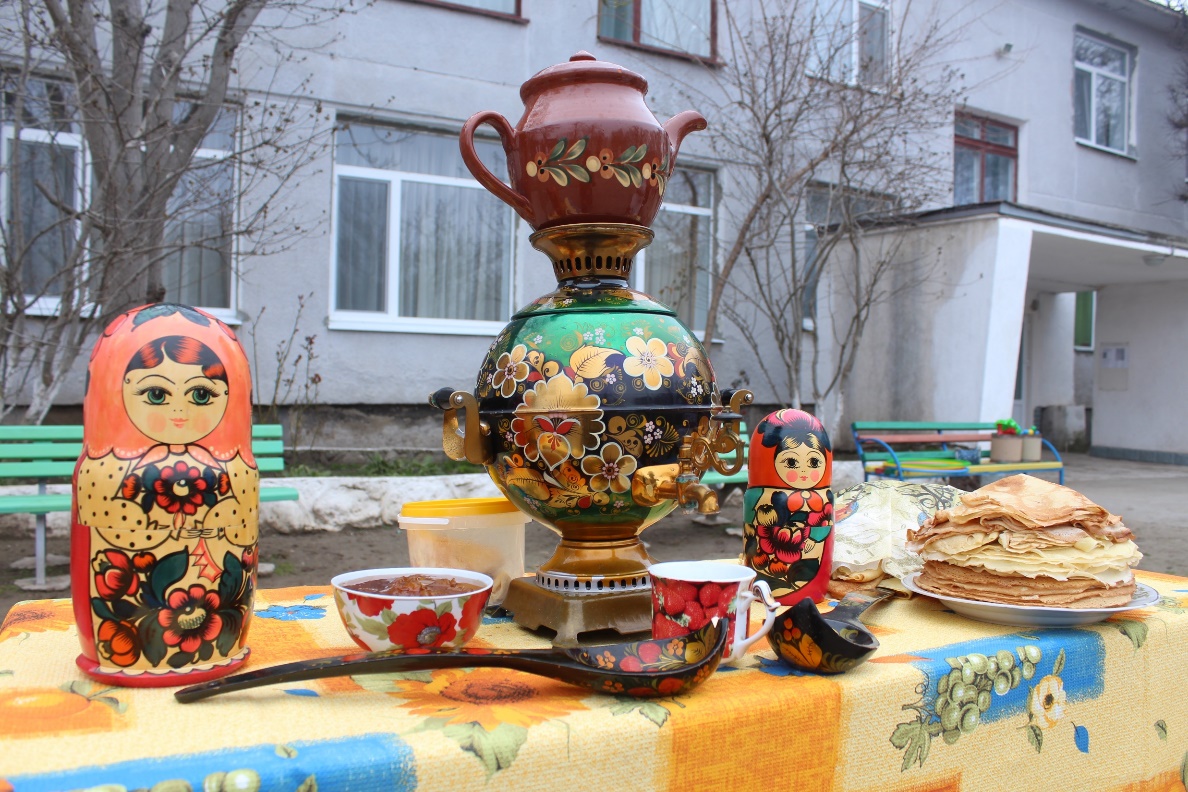 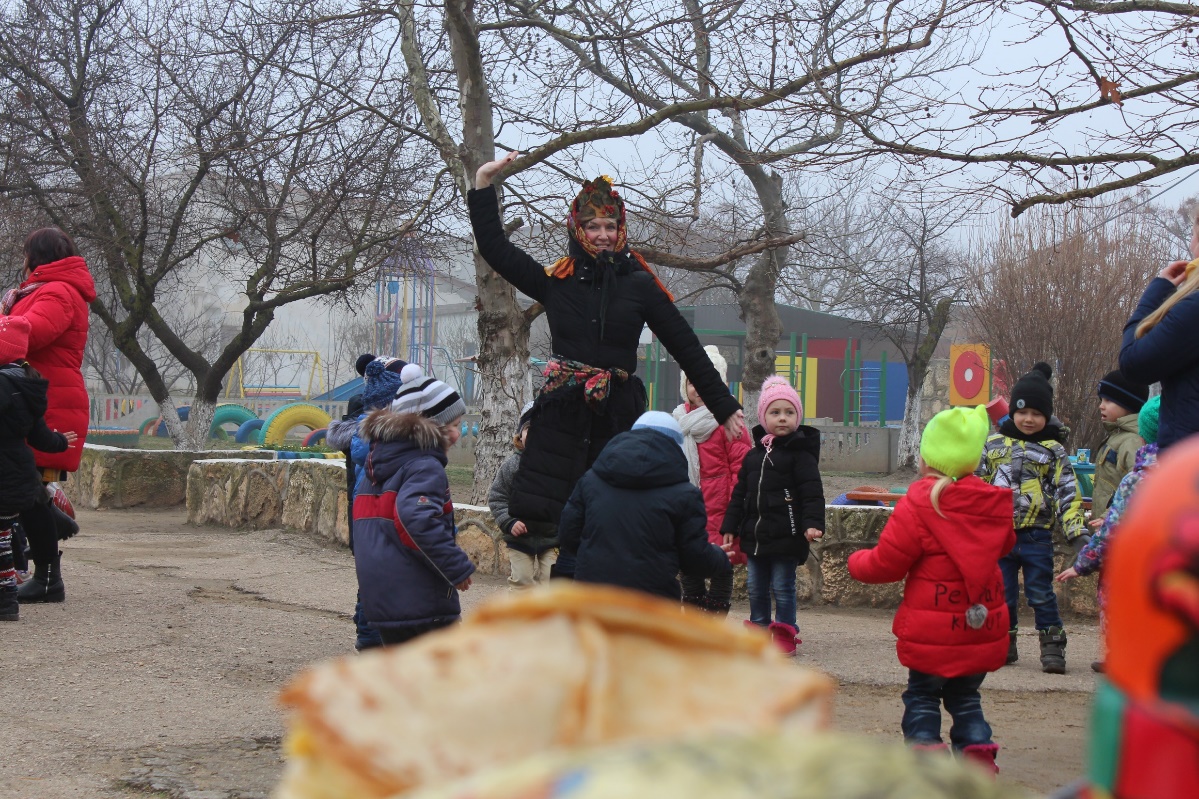 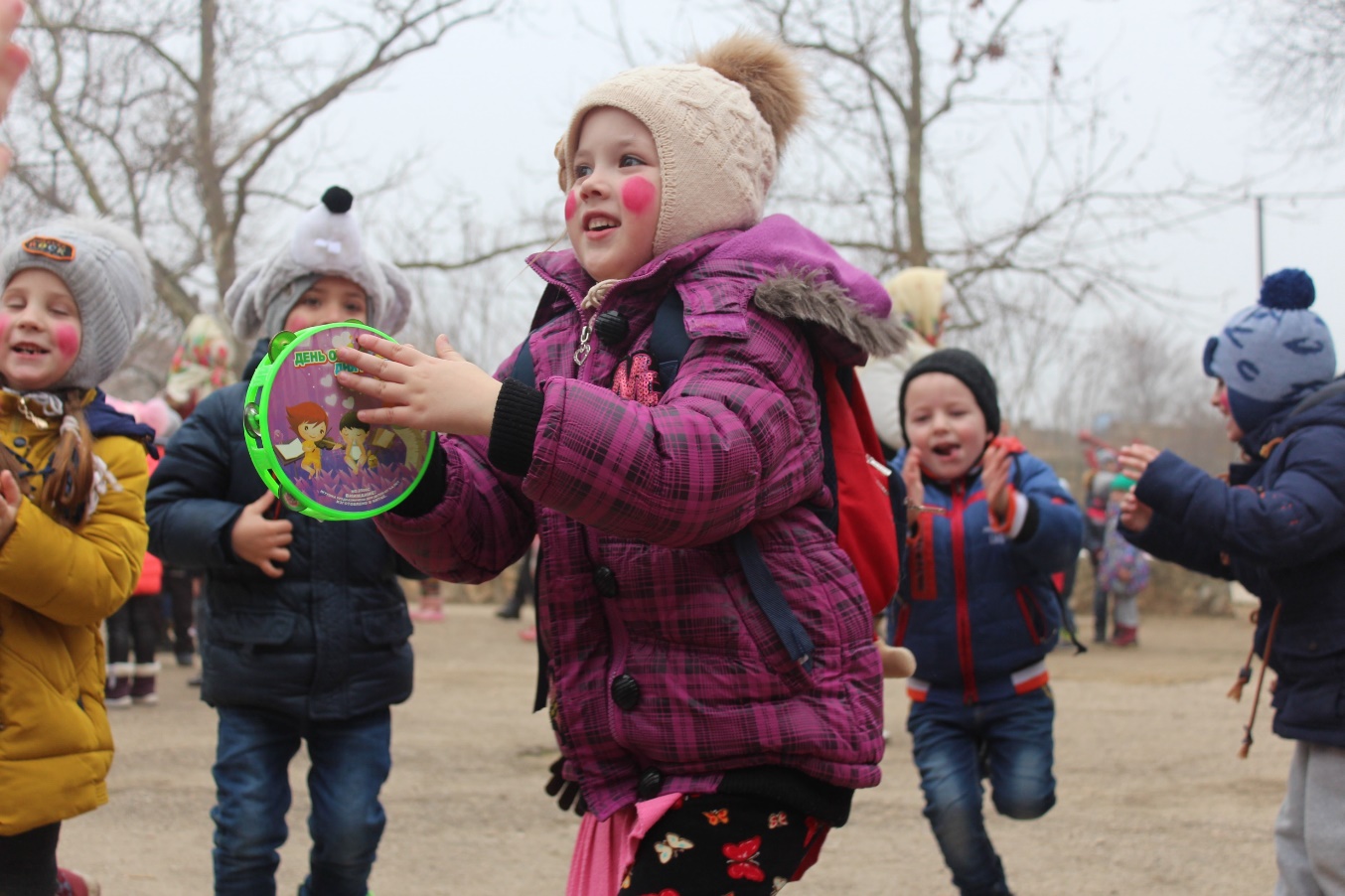 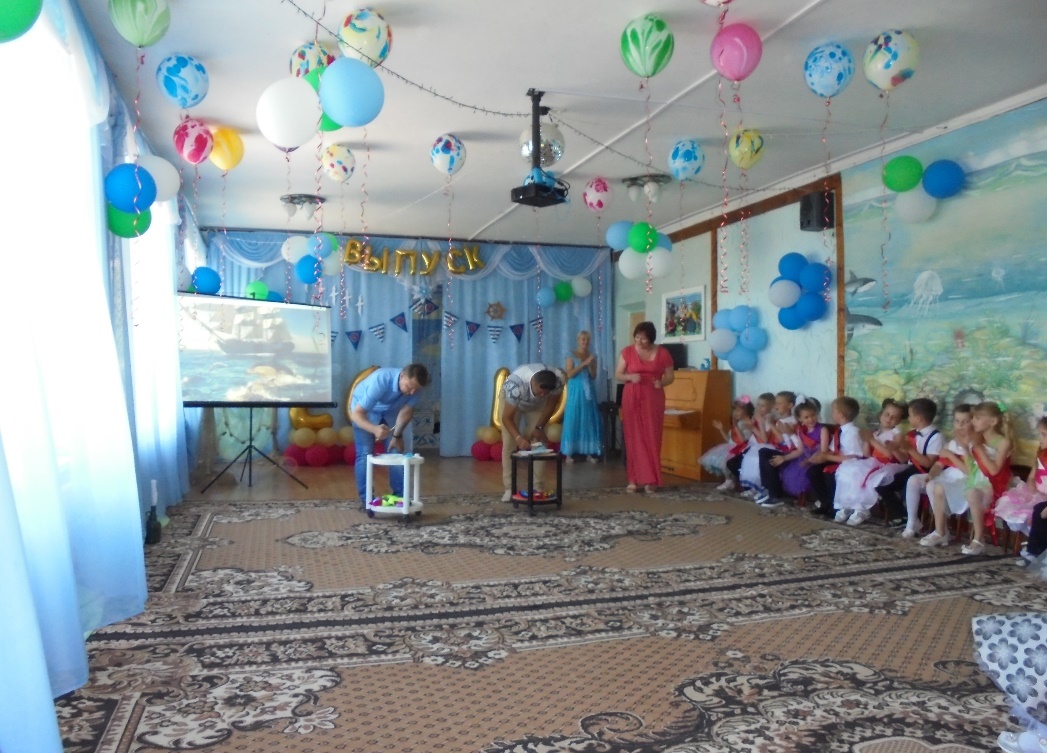 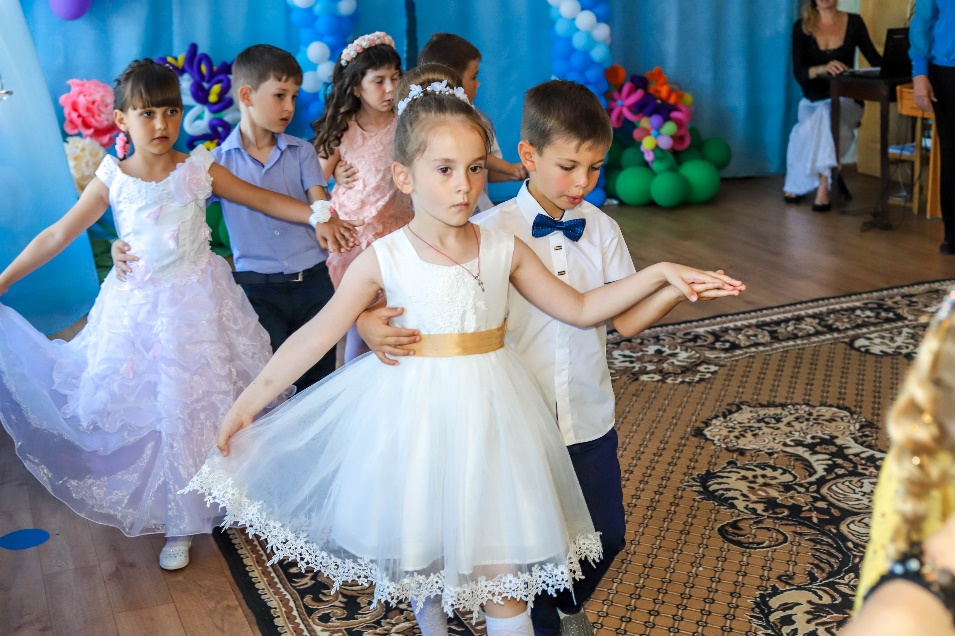 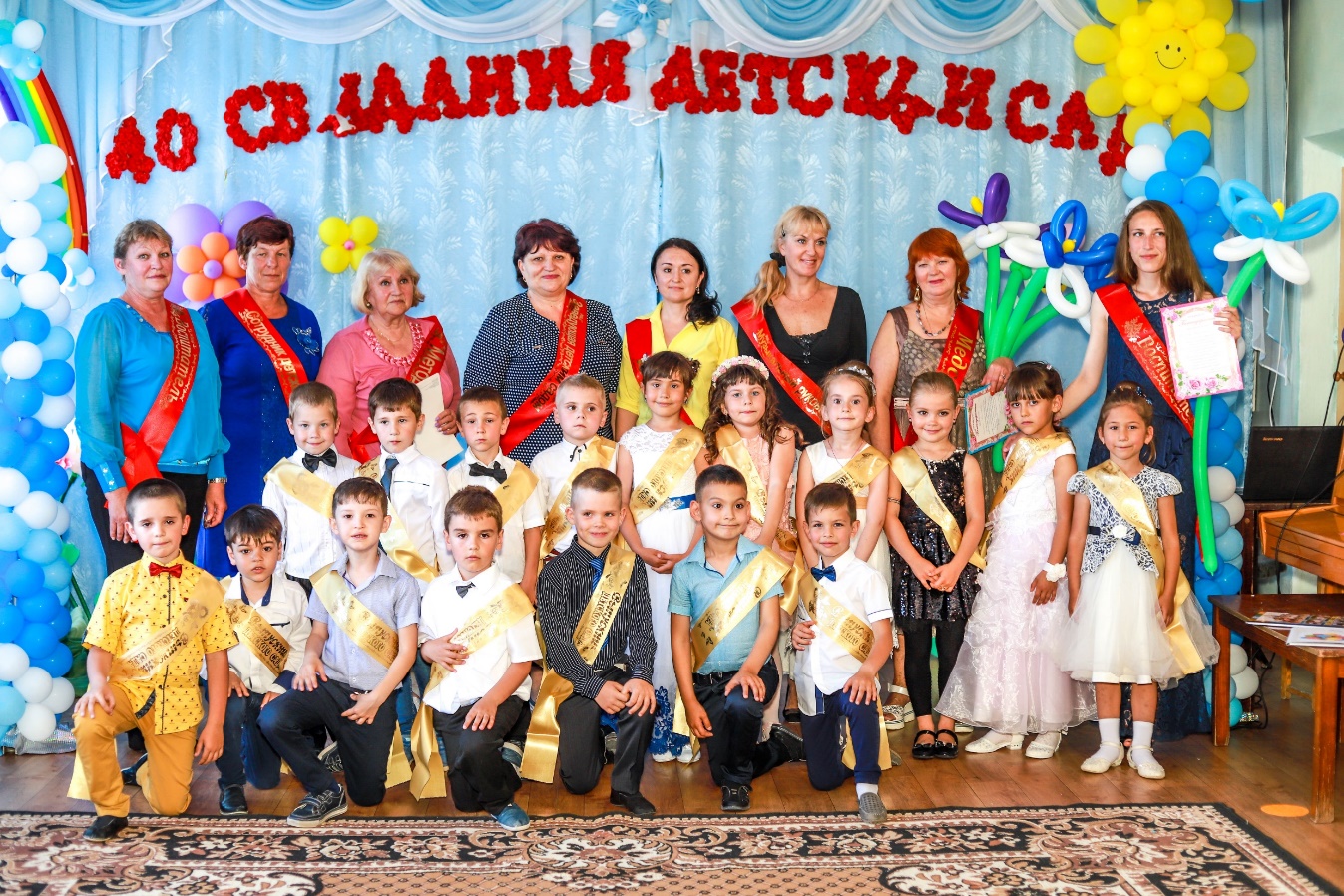 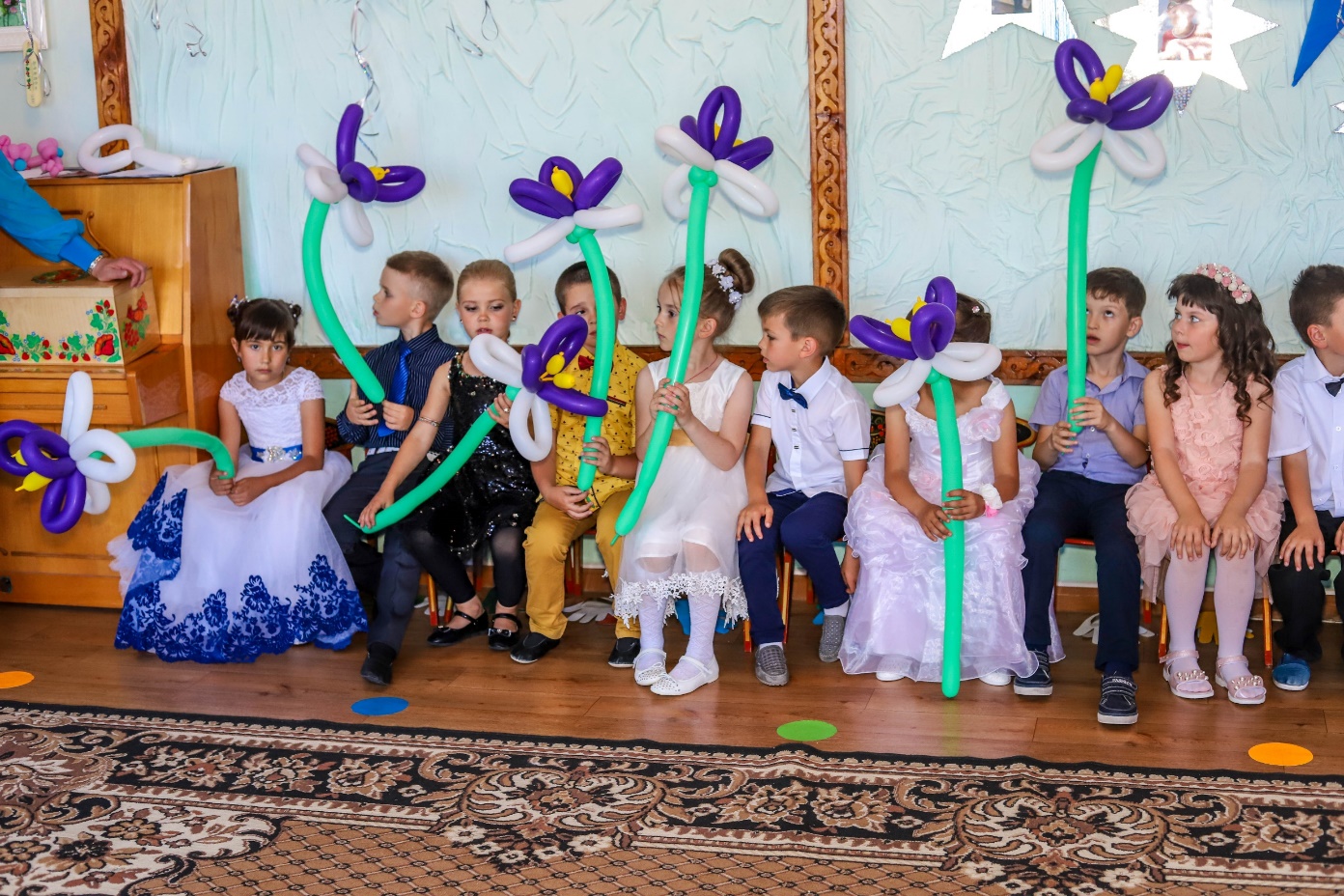 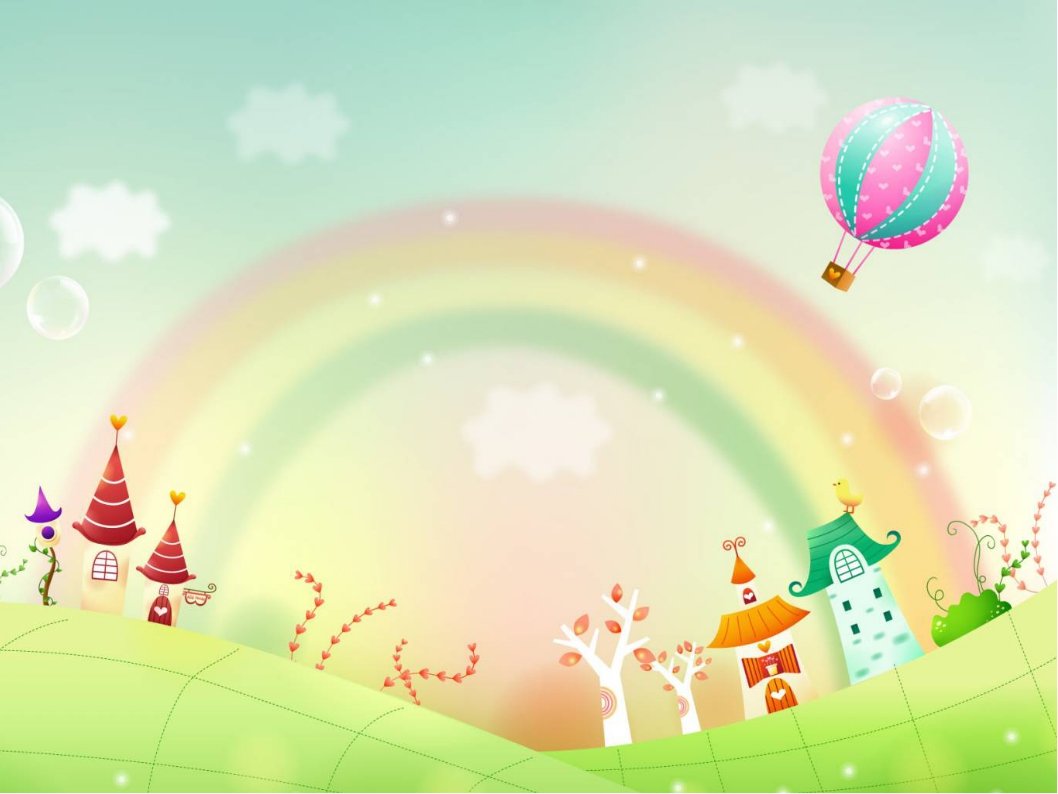 Наши детишки уже с юных лет Музыку чувствуют и понимают, Лихо они за куплетом куплет Дома, на улице всё распевают. Мы благодарны за деток своих, С миром прекрасного мы их сдружили, В мир этот чудный ввели нежно их, Песни красивые петь научили. …, спасибо Вам огромное!!!